Tamkang University
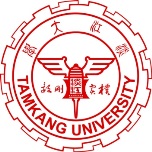 大數據行銷研究 Big Data Marketing Research
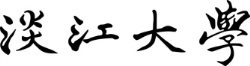 金融科技行銷研究 (FinTech Marketing Research)
1051BDMR12
MIS EMBA (M2262) (8638)
 Thu, 12,13,14 (19:20-22:10) (D409)
Min-Yuh Day
戴敏育
Assistant Professor
專任助理教授
 Dept. of Information Management, Tamkang University
淡江大學 資訊管理學系

http://mail. tku.edu.tw/myday/
2016-12-30
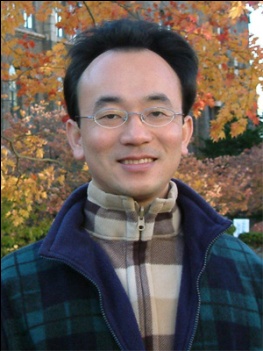 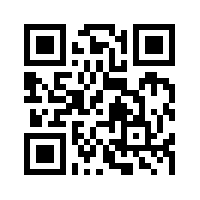 1
課程大綱 (Syllabus)
週次 (Week)    日期 (Date)    內容 (Subject/Topics)
1   2016/09/16   中秋節 (調整放假一天)                          (Mid-Autumn Festival Holiday)(Day off)
2   2016/09/23   大數據行銷研究課程介紹                          (Course Orientation for Big Data Marketing Research)
3   2016/09/30   資料科學與大數據行銷                          (Data Science and Big Data Marketing)
4   2016/10/07   大數據行銷分析與研究                         (Big Data Marketing Analytics and Research)
5   2016/10/14   測量構念 (Measuring the Construct)
6   2016/10/21   測量與量表 (Measurement and Scaling)
2
課程大綱 (Syllabus)
週次 (Week)    日期 (Date)    內容 (Subject/Topics)
7   2016/10/28   大數據行銷個案分析 I                          (Case Study on Big Data Marketing I)
8   2016/11/04   探索性因素分析 (Exploratory Factor Analysis)
9   2016/11/11   確認性因素分析 (Confirmatory Factor Analysis)
10   2016/11/18   期中報告 (Midterm Presentation)
11   2016/11/25   社群運算與大數據分析                             (Social Computing and Big Data Analytics)
12   2016/12/02   社會網路分析 (Social Network Analysis)
3
課程大綱 (Syllabus)
週次 (Week)    日期 (Date)    內容 (Subject/Topics)
13   2016/12/09   大數據行銷個案分析 II                            (Case Study on Big Data Marketing II)
14   2016/12/16   社會網絡分析量測與實務                            (Measurements and Practices of Social Network Analysis)
15   2016/12/23   大數據情感分析                            (Big Data Sentiment Analysis)
16   2016/12/30   金融科技行銷研究                            (FinTech Marketing Research)
17   2017/01/06   期末報告 I (Term Project Presentation I)
18   2017/01/13   期末報告 II (Term Project Presentation II)
4
Outline
FinTech
Robo-Advisors
Financial Sentiment Analysis
5
The FINTECH Book: The Financial Technology Handbook for Investors, Entrepreneurs and Visionaries, Susanne Chishti and Janos Barberis, Wiley, 2016.
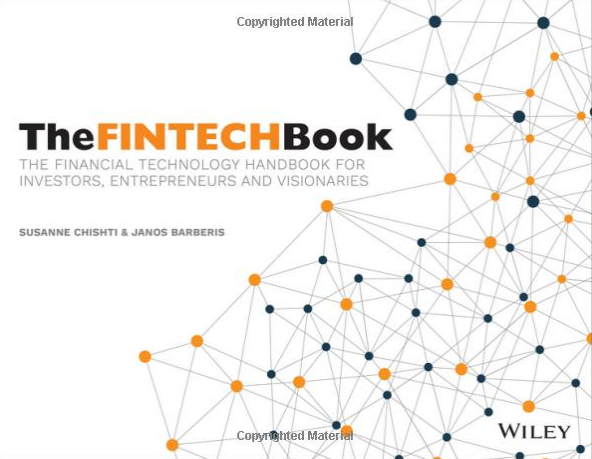 6
Source: https://www.amazon.com/FINTECH-Book-Technology-Entrepreneurs-Visionaries/dp/111921887X
FinTech Innovation: From Robo-Advisors to Goal Based Investing and Gamification, Paolo Sironi, Wiley, 2016
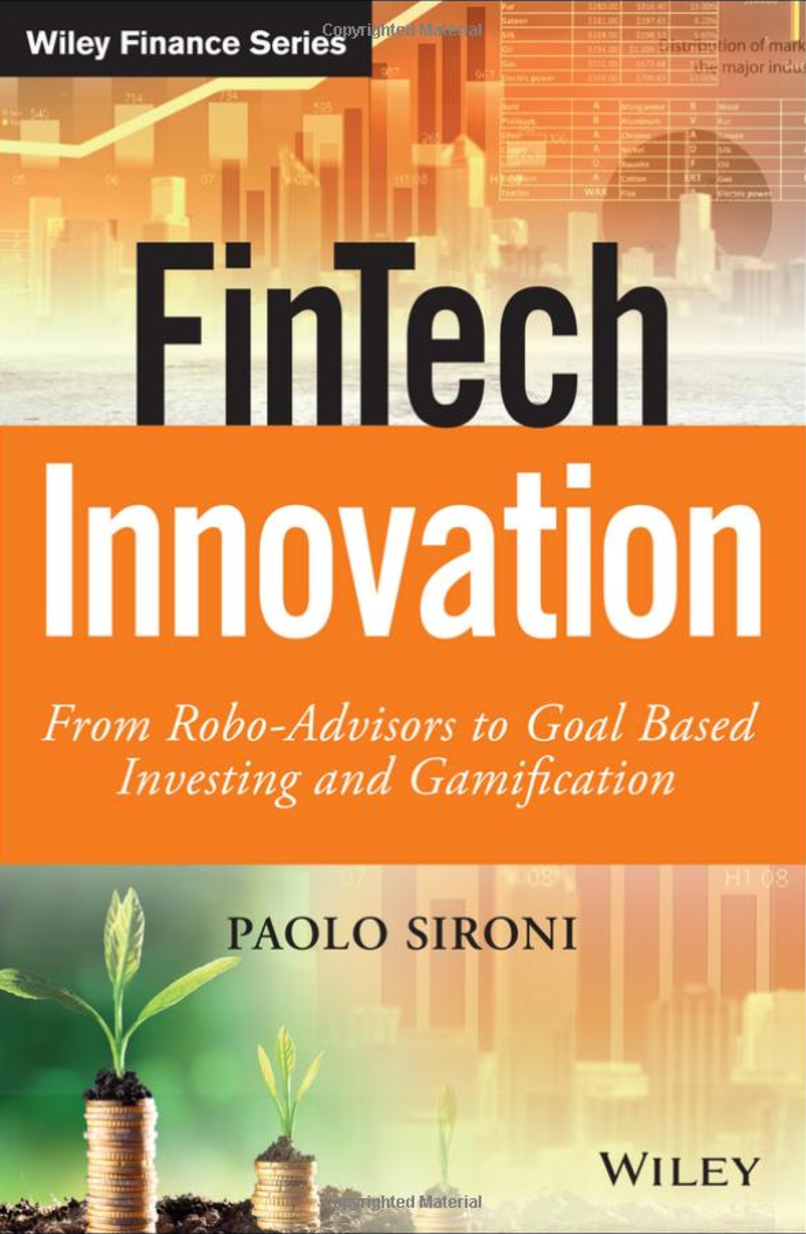 7
Source: https://www.amazon.com/FinTech-Innovation-Robo-Advisors-Investing-Gamification/dp/1119226988
FinTech
8
Financial Technology
9
FinTech
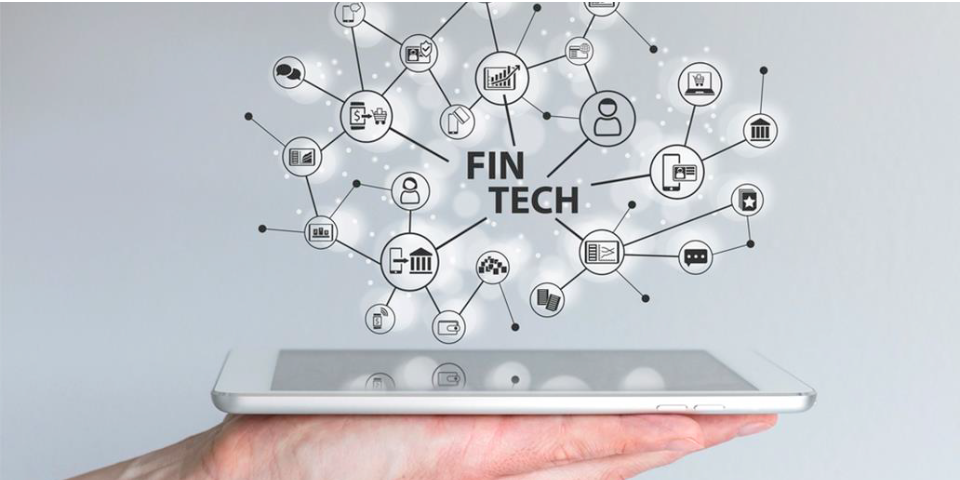 10
Financial TechnologyFinTech
“providing financial services by making use of software and modern technology”
11
Source: https://www.fintechweekly.com/fintech-definition
Financial Services
12
Money
13
Market
14
Financial Services
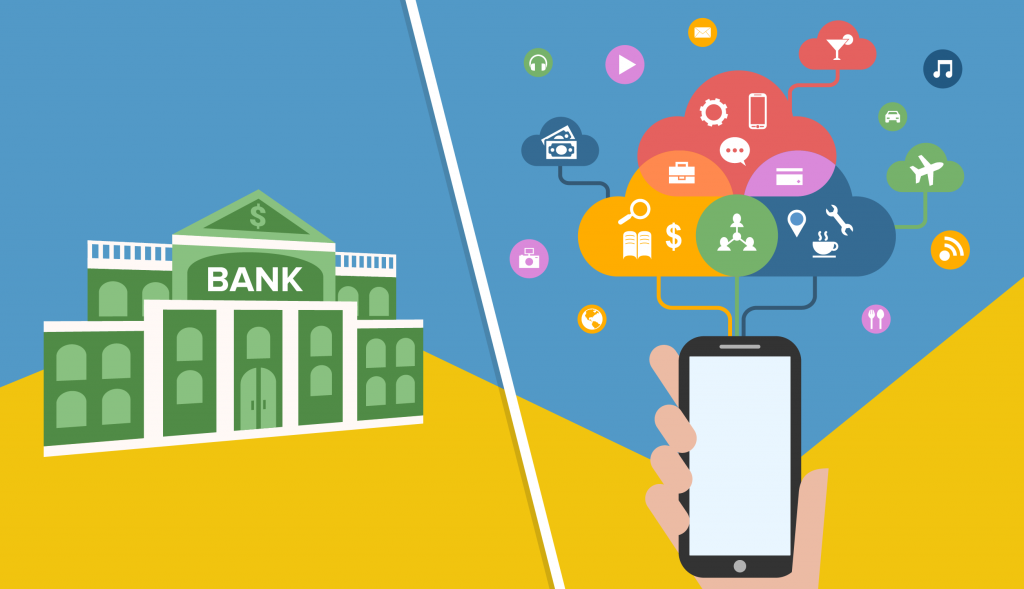 15
Source: http://www.crackitt.com/7-reasons-why-your-fintech-startup-needs-visual-marketing/
Financial Revolution with Fintech
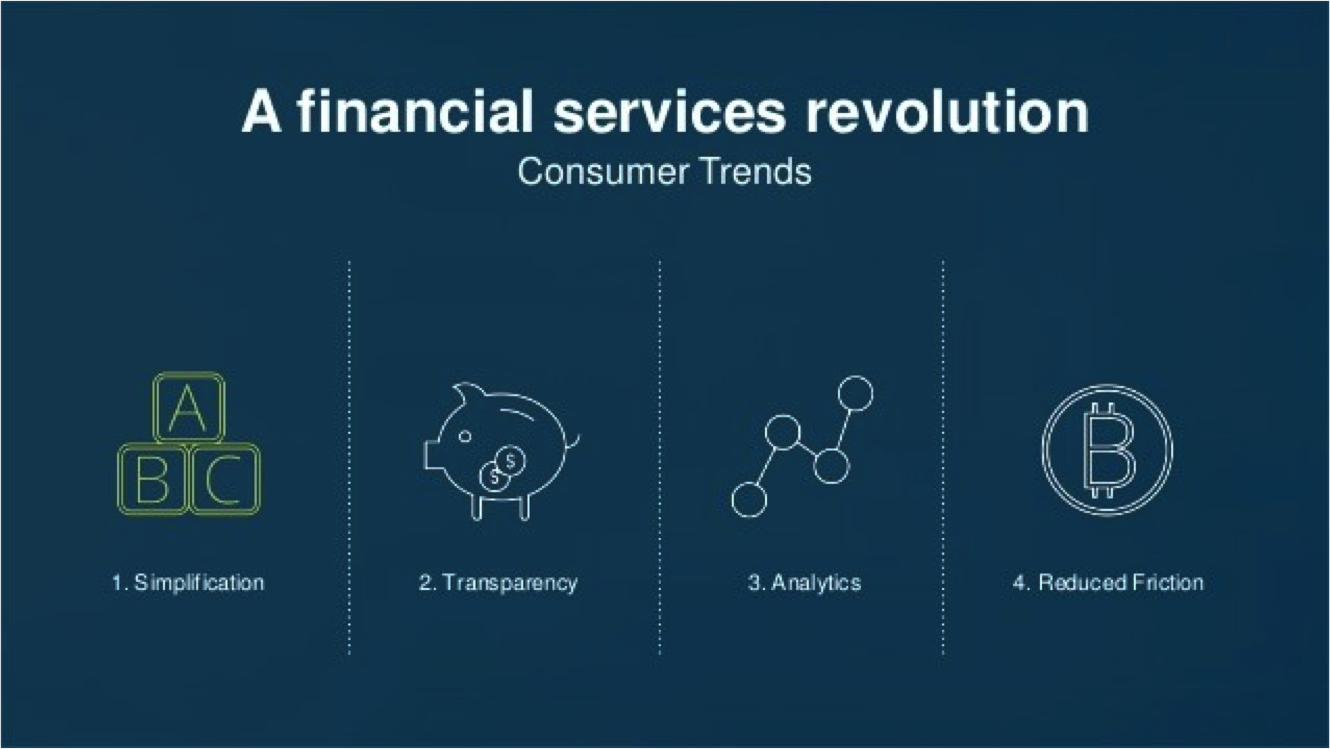 16
Source: http://www.hedgethink.com/fintech/european-fintech-top-100/
FinTech: Financial Services Innovation
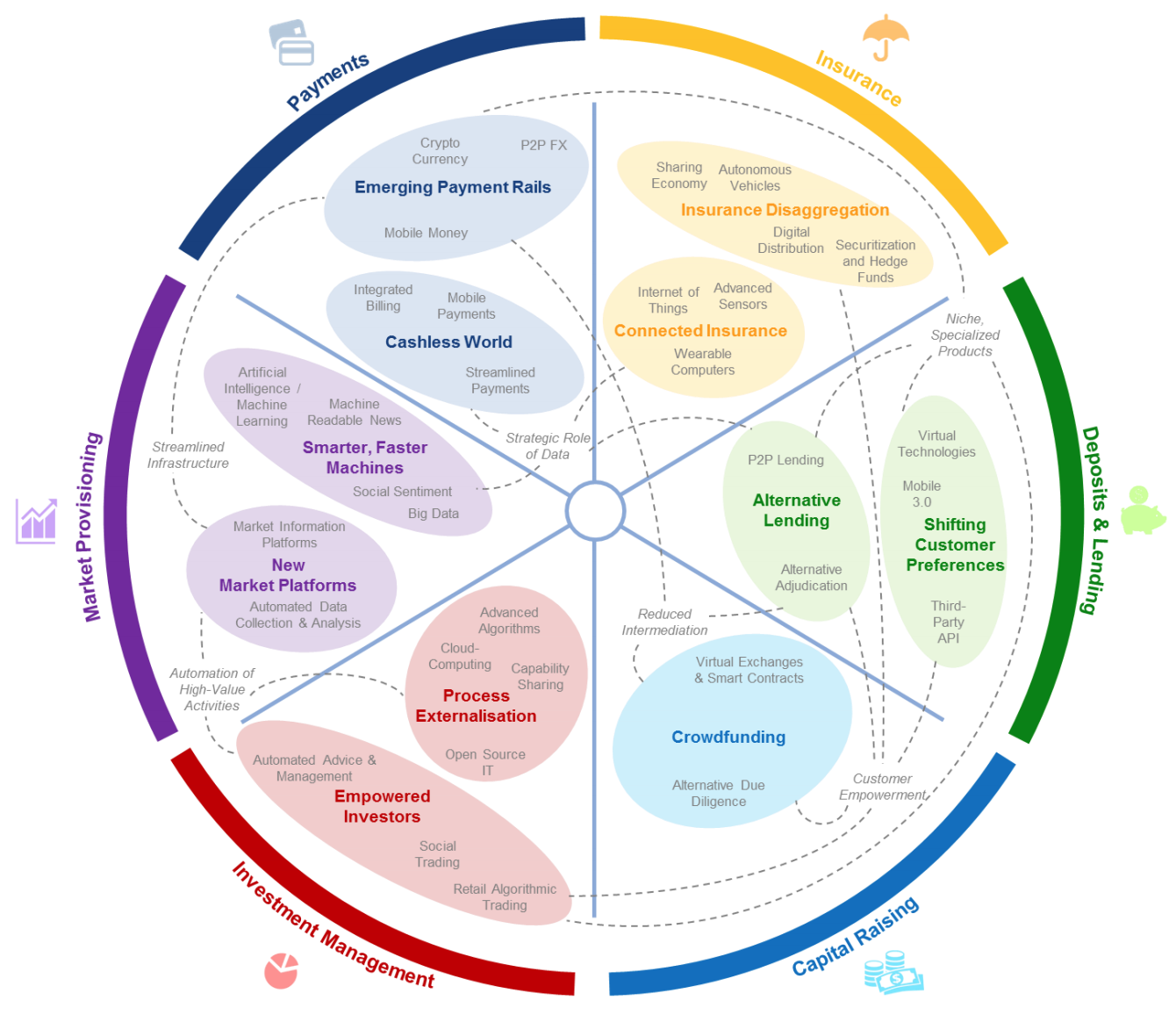 17
Source: http://www3.weforum.org/docs/WEF_The_future__of_financial_services.pdf
FinTech: Investment Management Market Provisioning
18
FinTech: Market Provisioning
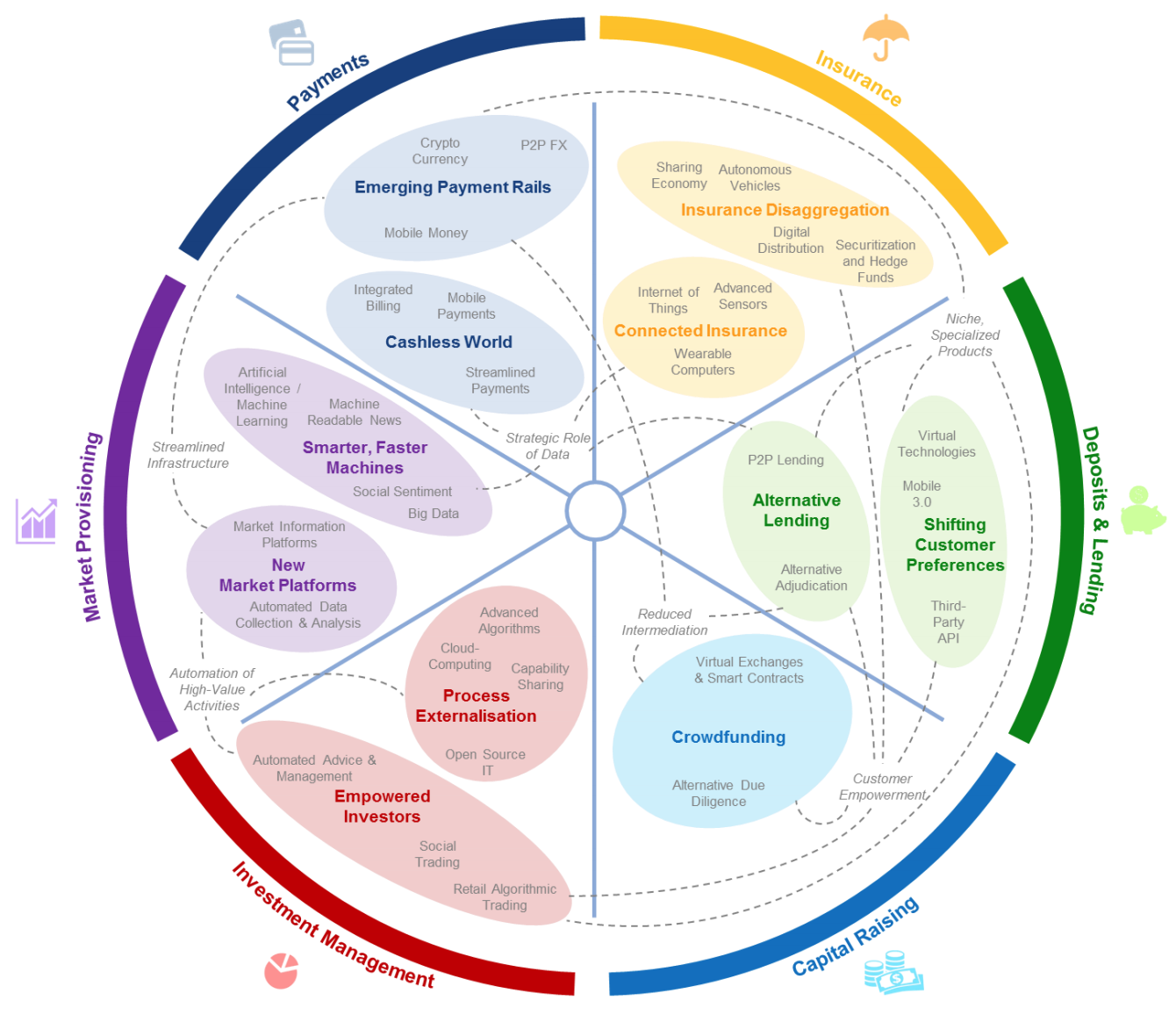 19
Source: http://www3.weforum.org/docs/WEF_The_future__of_financial_services.pdf
FinTech: Investment Management
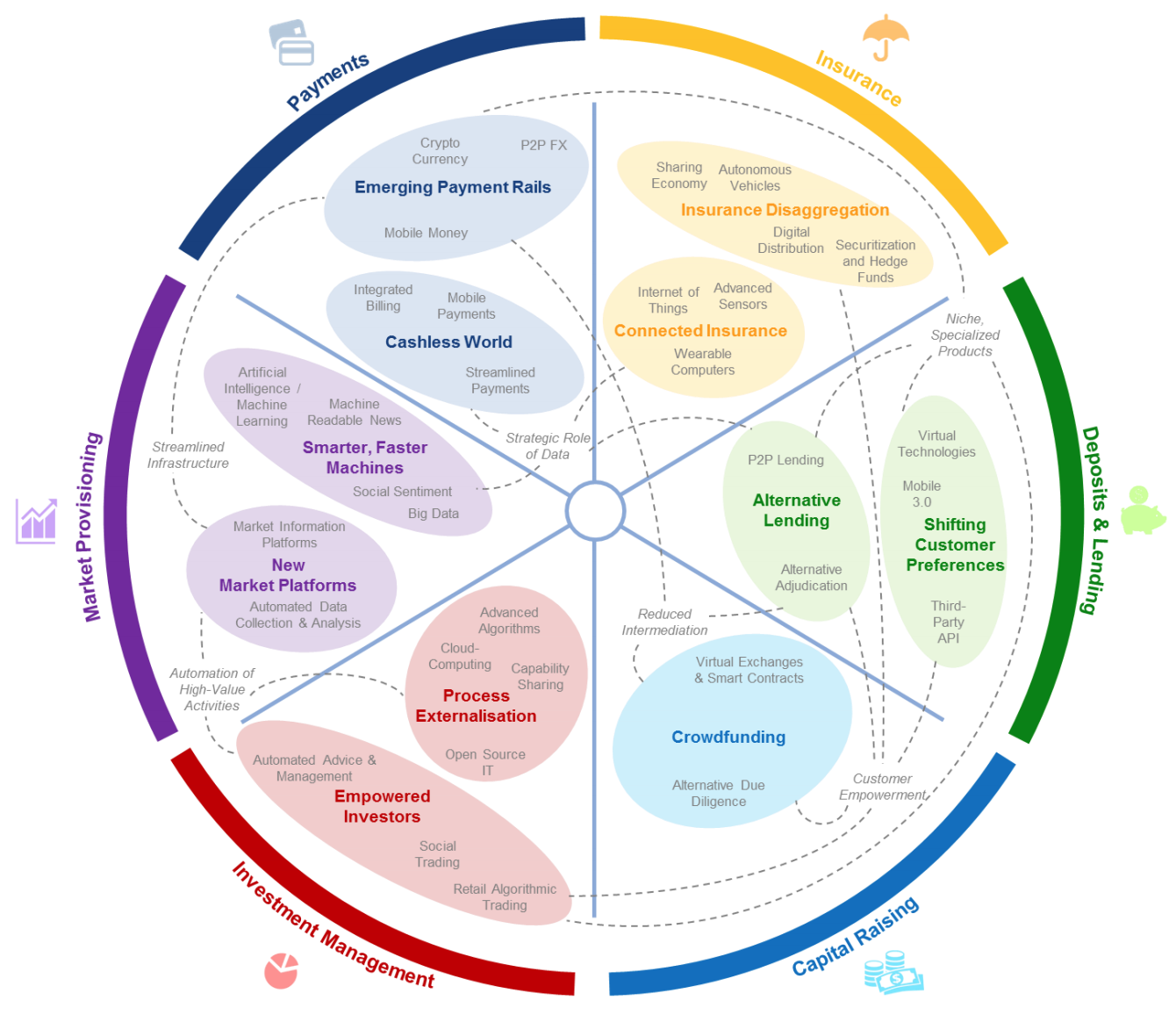 20
Source: http://www3.weforum.org/docs/WEF_The_future__of_financial_services.pdf
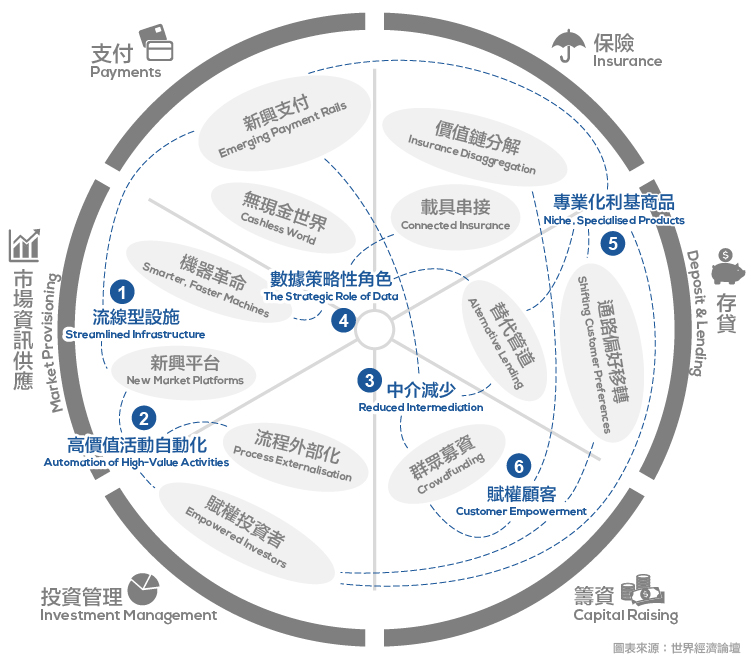 21
Source: https://www.stockfeel.com.tw/2015年世界經濟論壇－未來的金融服務/
FinTech
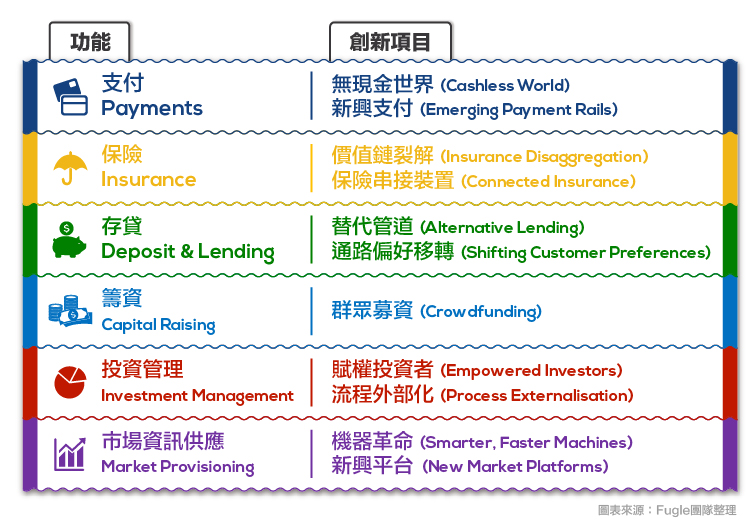 22
Source: https://www.stockfeel.com.tw/2015年世界經濟論壇－未來的金融服務/
FinTech: Market ProvisioningSmarter, Faster Machines
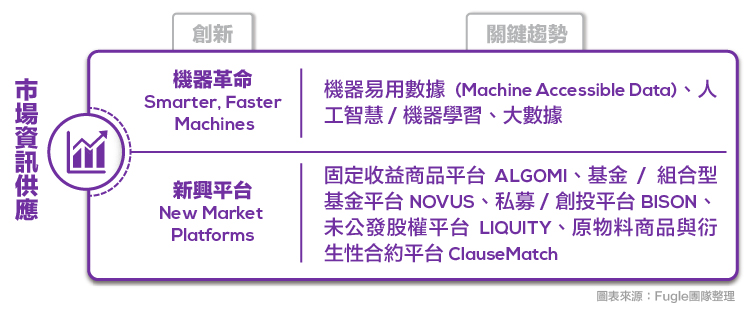 23
Source: https://www.stockfeel.com.tw/2015年世界經濟論壇－未來的金融服務/
FinTech: Investment Management
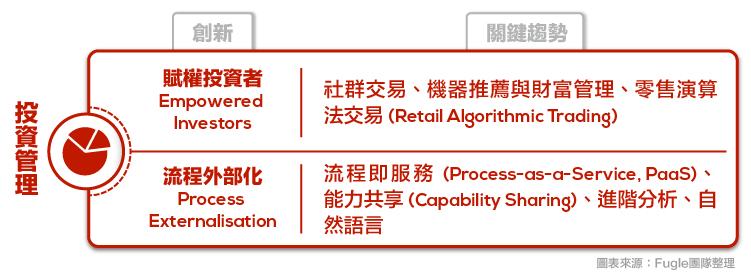 24
Source: https://www.stockfeel.com.tw/2015年世界經濟論壇－未來的金融服務/
FinTech for Financial Services
Retail Banking
Lending and Financing
Payments and Transfers
Wealth and Asset Management
Markets and Exchanges
Insurance
Blockchain Transactions
25
Source: https://fintechweekly.com/fintech-companies
Fintech Companies
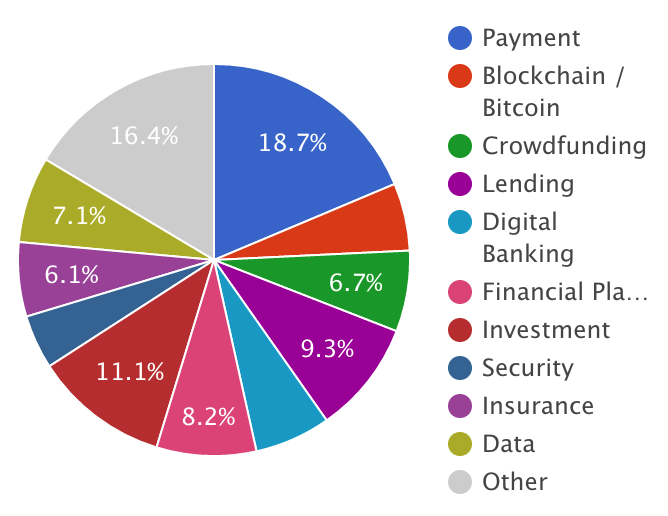 26
Source: https://fintechweekly.com/fintech-companies
Major Participants in the FinTech Ecosystem
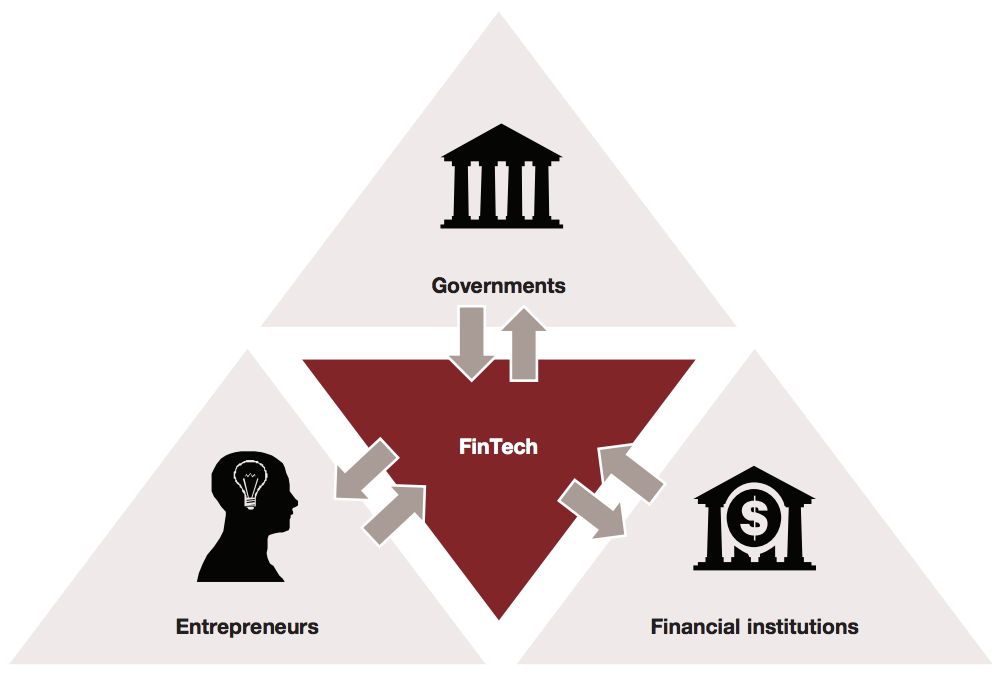 27
Source: http://www.strategyand.pwc.com/media/file/Developing-a-FinTech-ecosystem-in-the-GCC.pdf
FinTech Ecosystem Development Framework
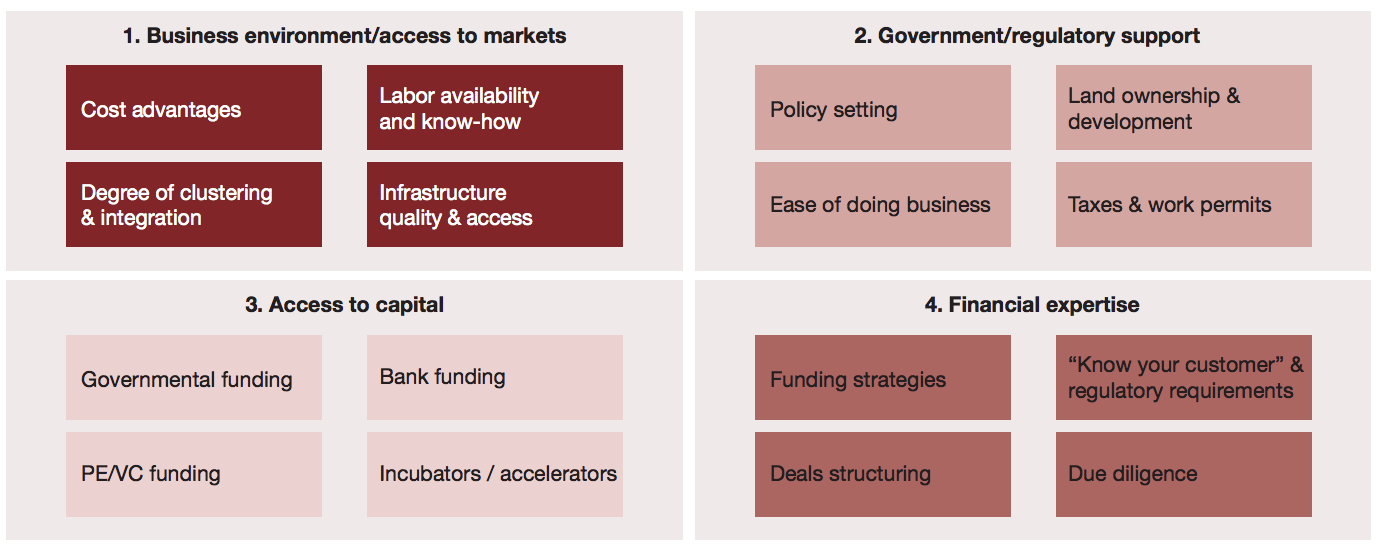 28
Source: http://www.strategyand.pwc.com/media/file/Developing-a-FinTech-ecosystem-in-the-GCC.pdf
The FinTech Innovation Ecosystem
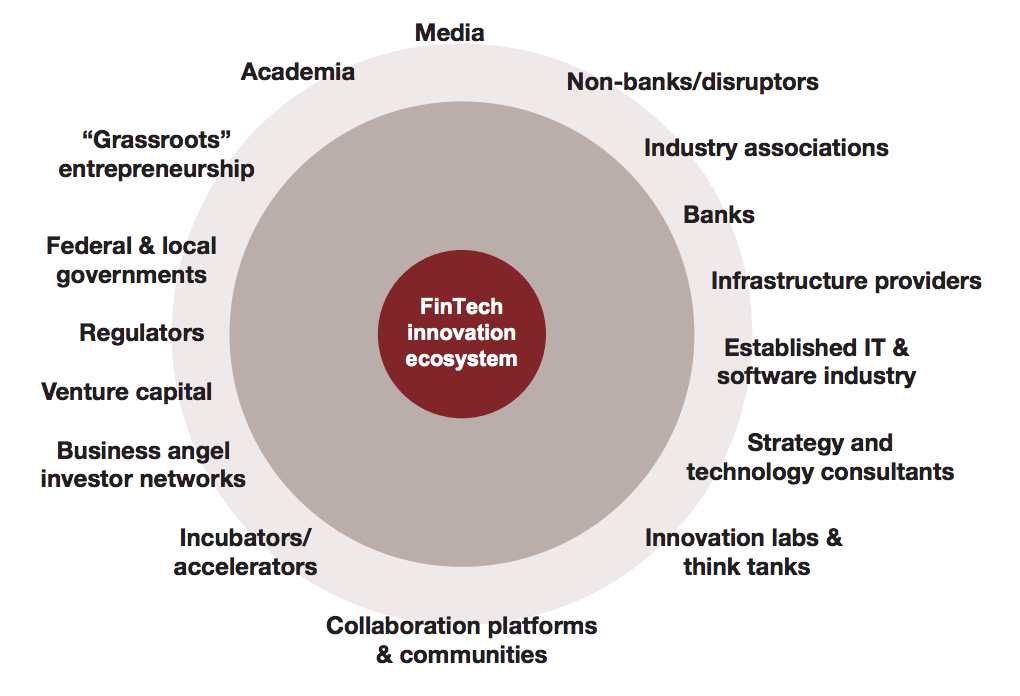 29
Source: http://www.strategyand.pwc.com/media/file/Developing-a-FinTech-ecosystem-in-the-GCC.pdf
The U.S. FinTech landscape
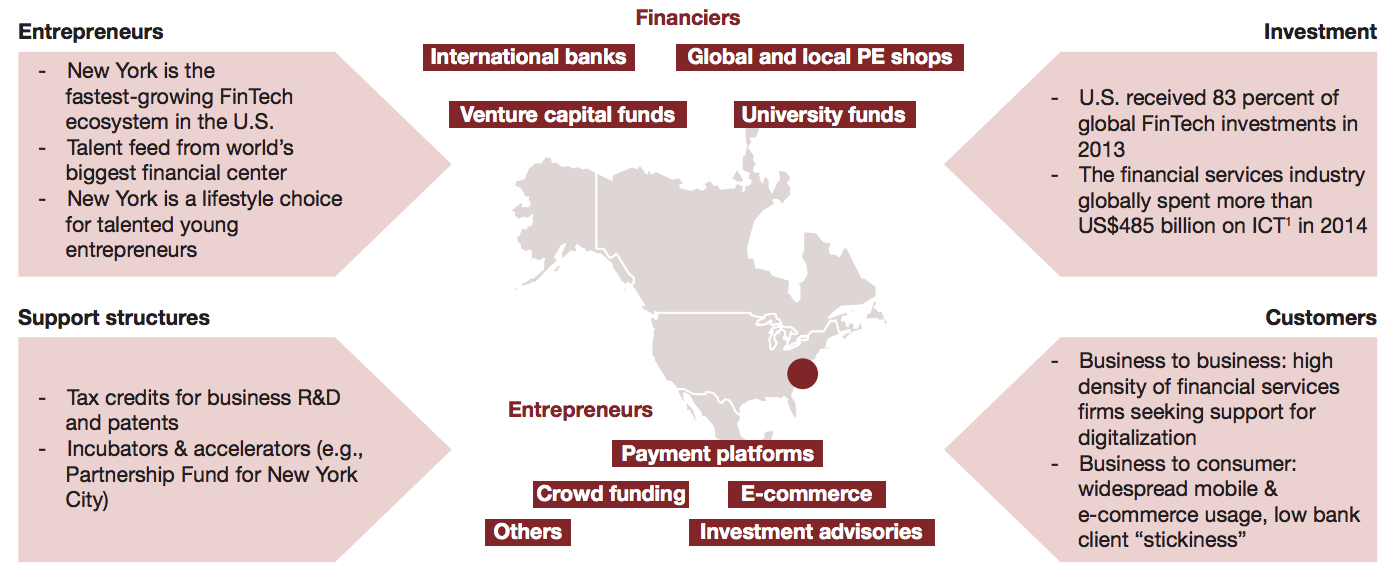 30
Source: http://www.strategyand.pwc.com/media/file/Developing-a-FinTech-ecosystem-in-the-GCC.pdf
Fintech Startups
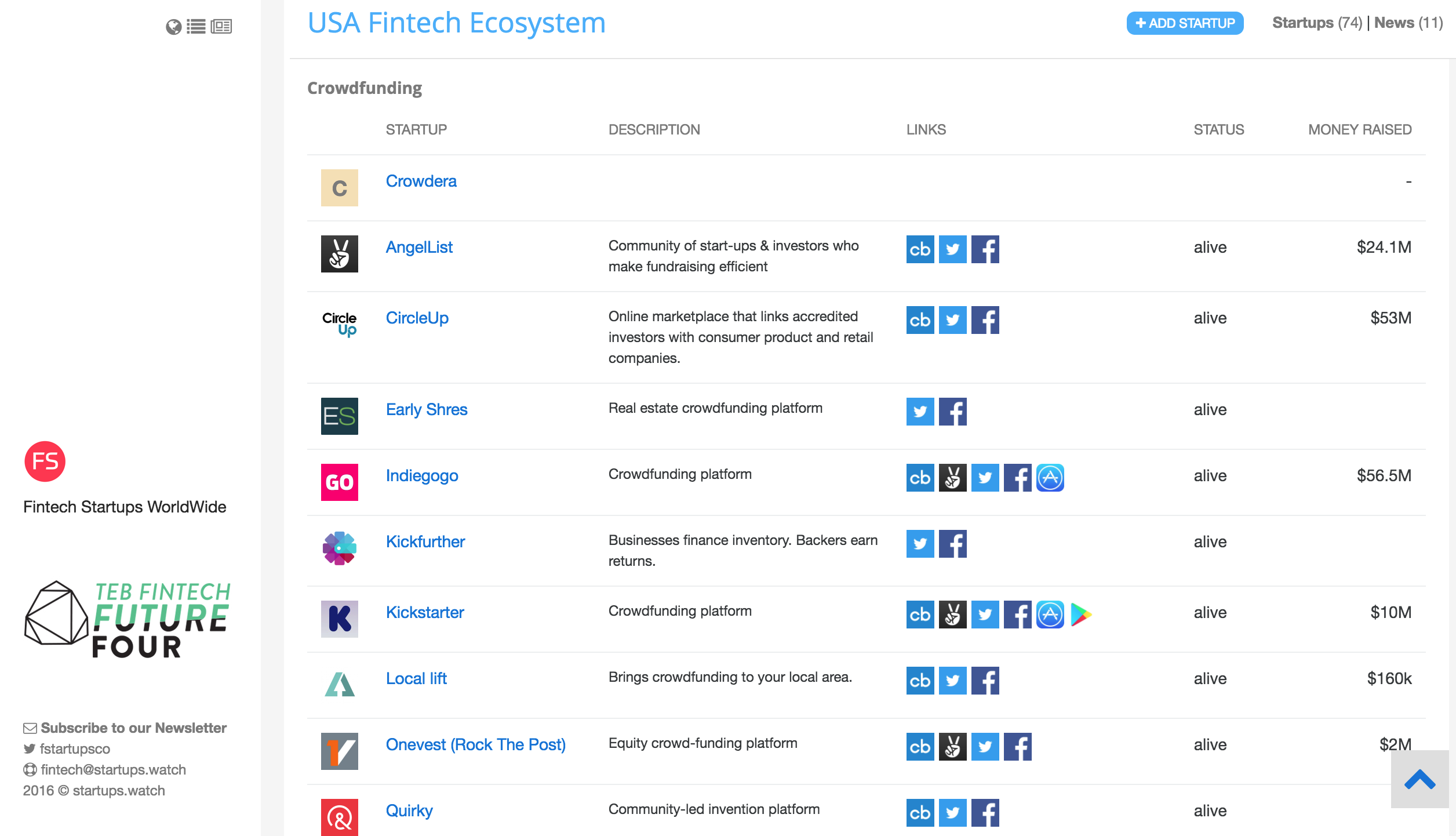 31
Source: https://fintechstartups.co
Financial Technology (Fintech) Categories
Banking Infrastructure
Business Lending
Consumer and Commercial Banking
Consumer Lending
Consumer Payments
Crowdfunding
Equity Financing
Financial Research and Data
Financial Transaction Security
Institutional Investing
International Money Transfer
Payments Backend and Infrastructure
Personal Finance
Point of Sale Payments
Retail Investing
Small and Medium Business Tools
32
Source: http://www.venturescanner.com/financial-technology
FinTech Ecosystem (April 2015)
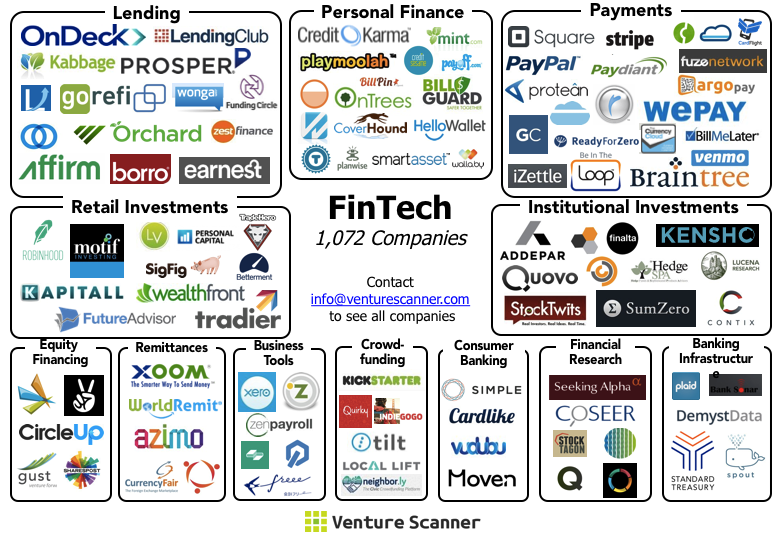 33
Source: https://venturescannerinsights.wordpress.com/2015/04/07/fintech-ecosystem-update-april-2015/
Financial Technology (FinTech)
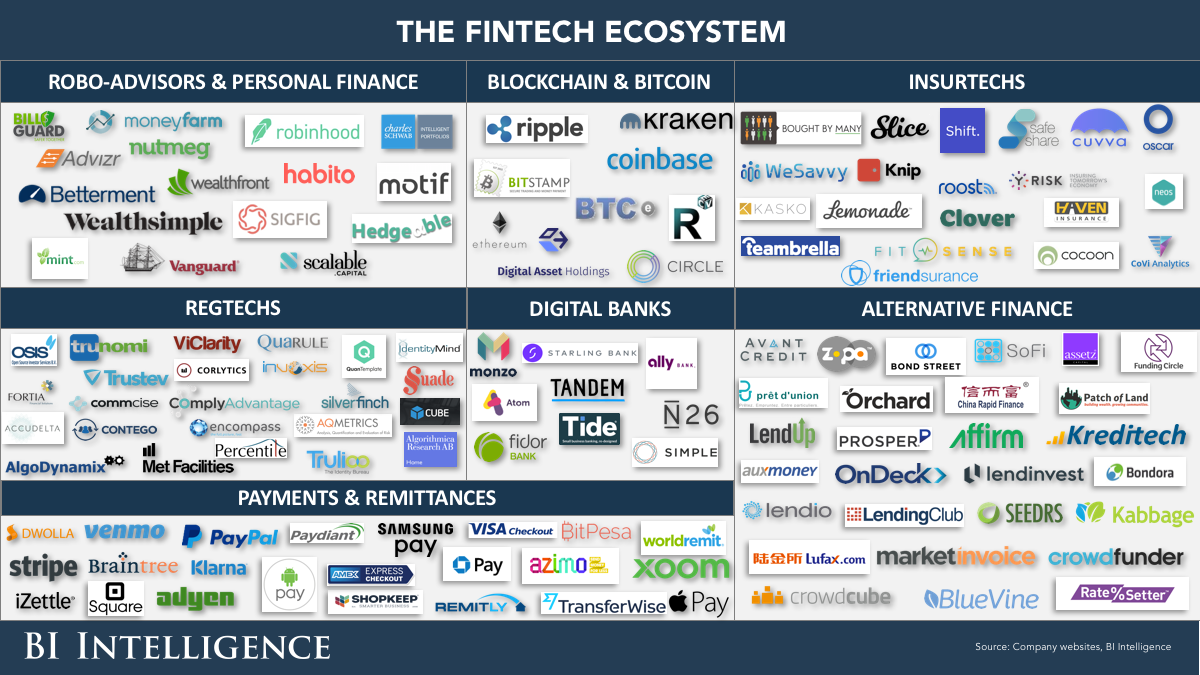 34
Source: http://www.businessinsider.com/the-fintech-ecosystem-explained-measuring-the-effects-of-technology-on-the-entire-financial-services-industry-2015-12
Financial Technology (FinTech)
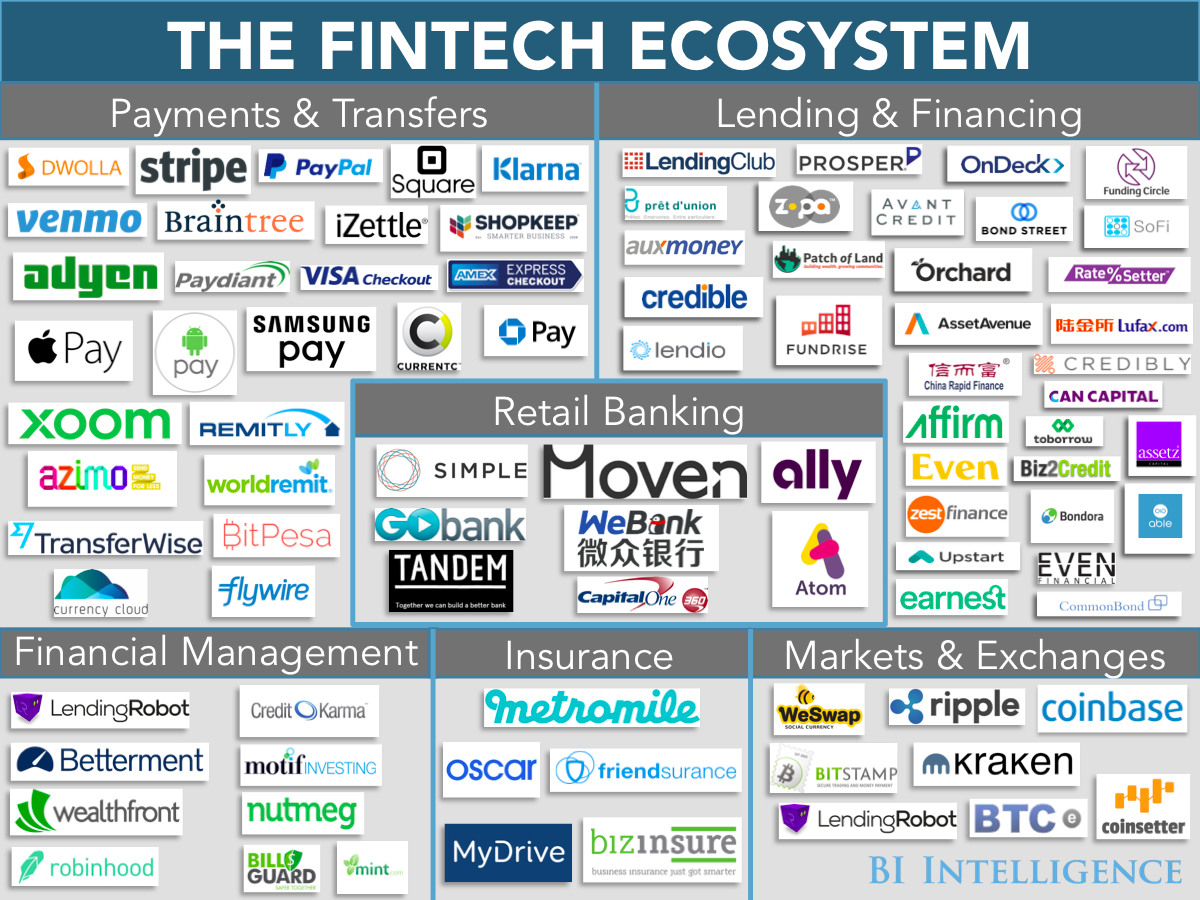 35
Source: http://www.businessinsider.com/fintech-ecosystem-financial-technology-research-plus-business-opportunities-2016-2
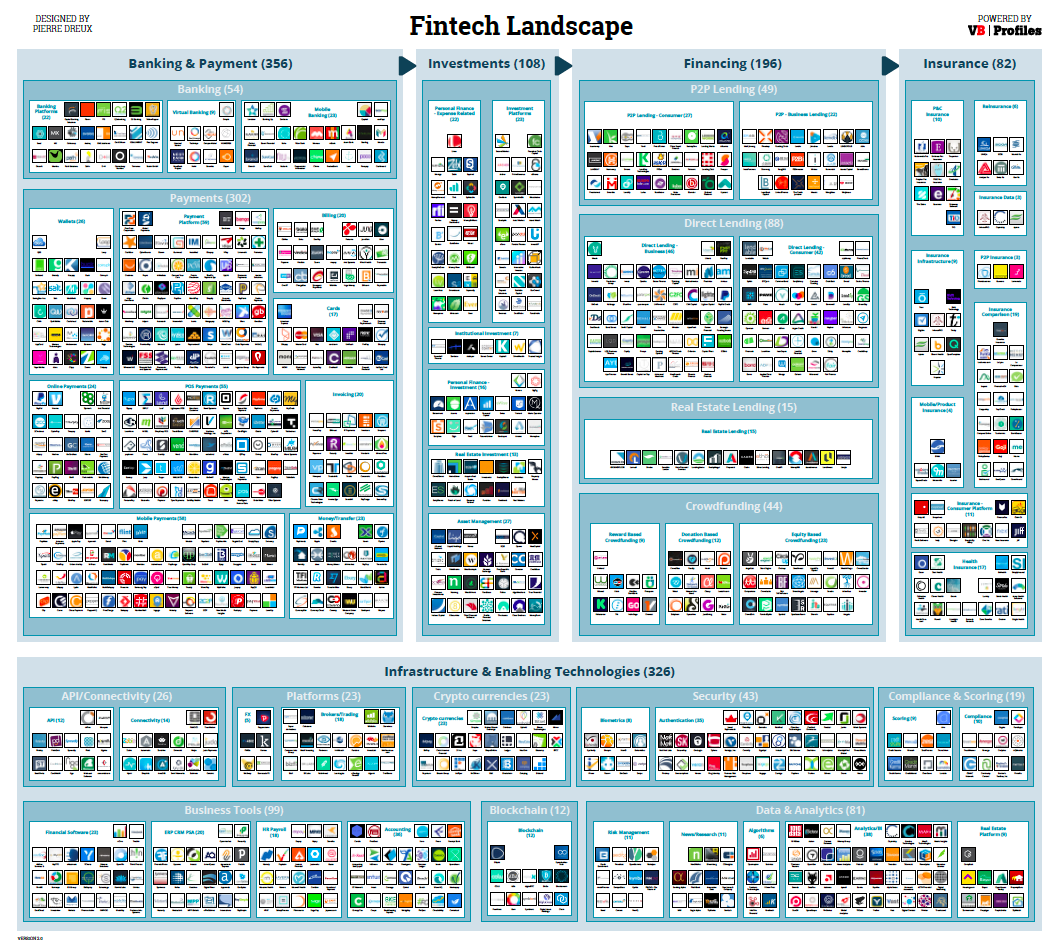 36
Source: http://www.forbes.com/sites/jeanbaptiste/2016/09/28/the-global-fintech-landscape-reaches-over-1000-companies-105b-in-funding-867b-in-value-report
FinTech Landscape Enabling Technologies Data & Analytics
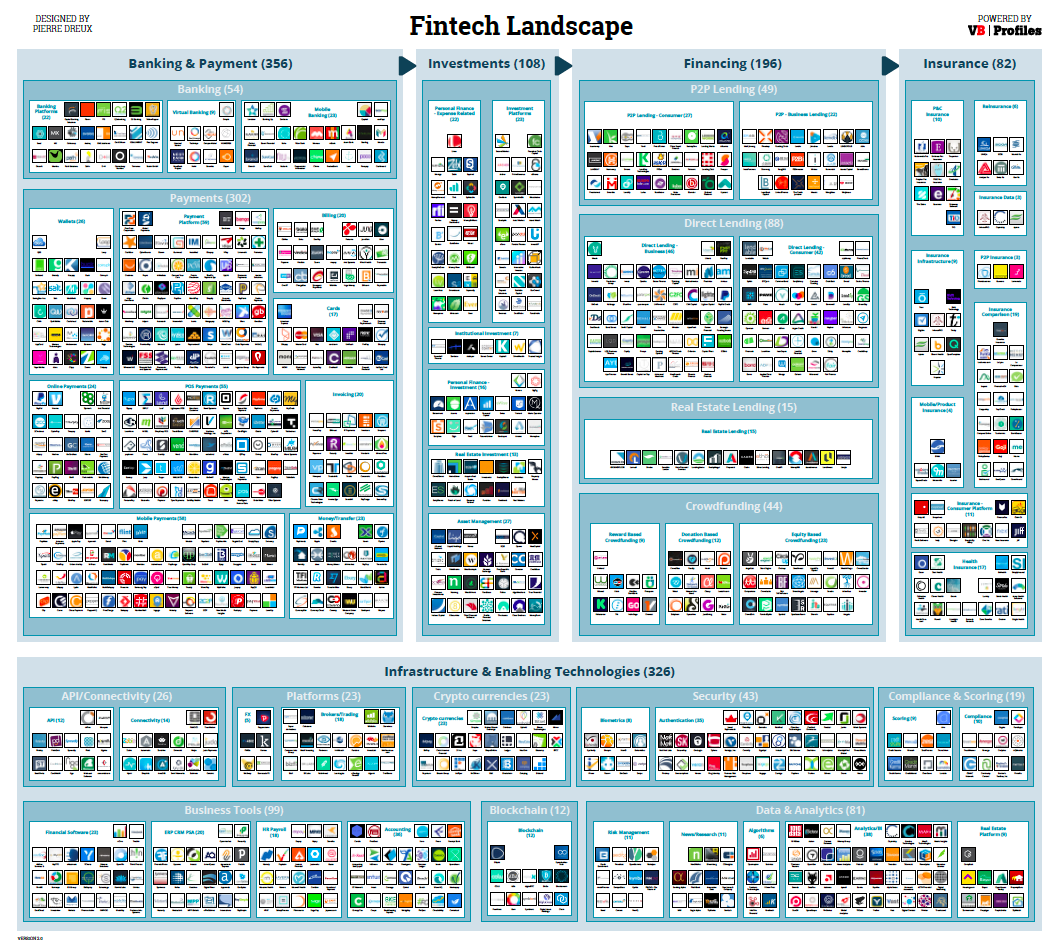 37
Source: https://www.vbprofiles.com/l/fintech
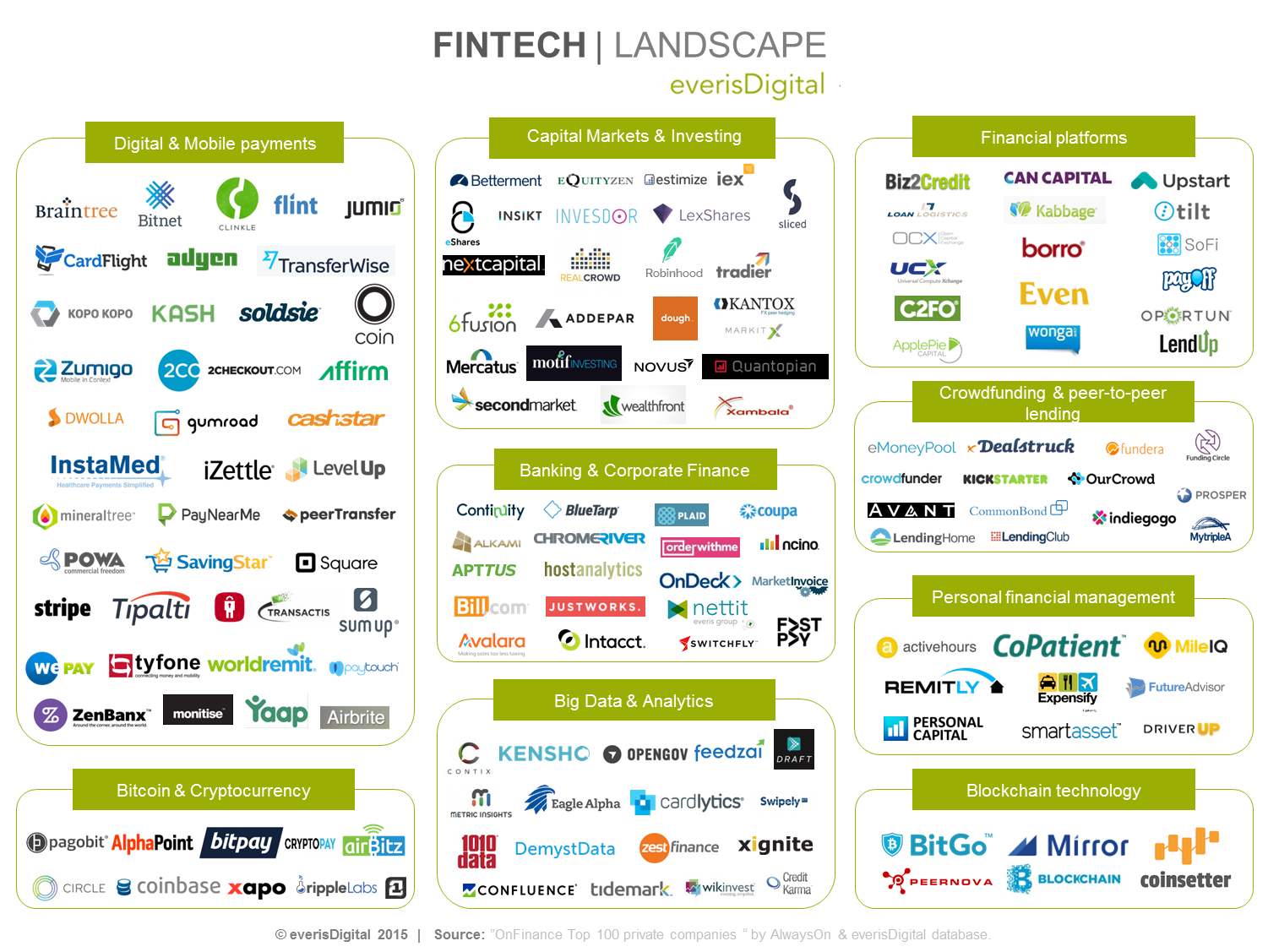 38
Source: https://everisnext.com/2015/06/02/top-9-verticals-within-the-fintech-landscape-for-large-corporations/
Global Fintech Funding
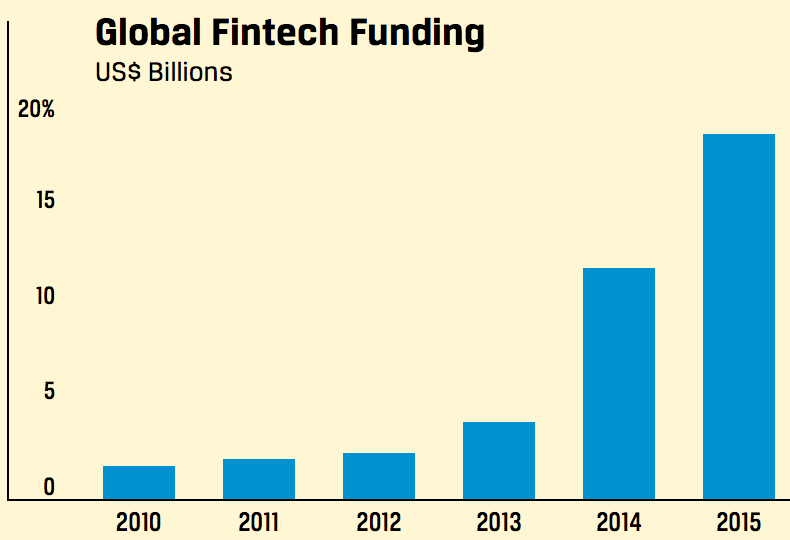 39
Source: Rubino, J. (2016). My Favorite Robot. CFA Institute Magazine, 27(3), 43-46.
FinTech Startups Worldwide
40
Fintech Startups WorldWide
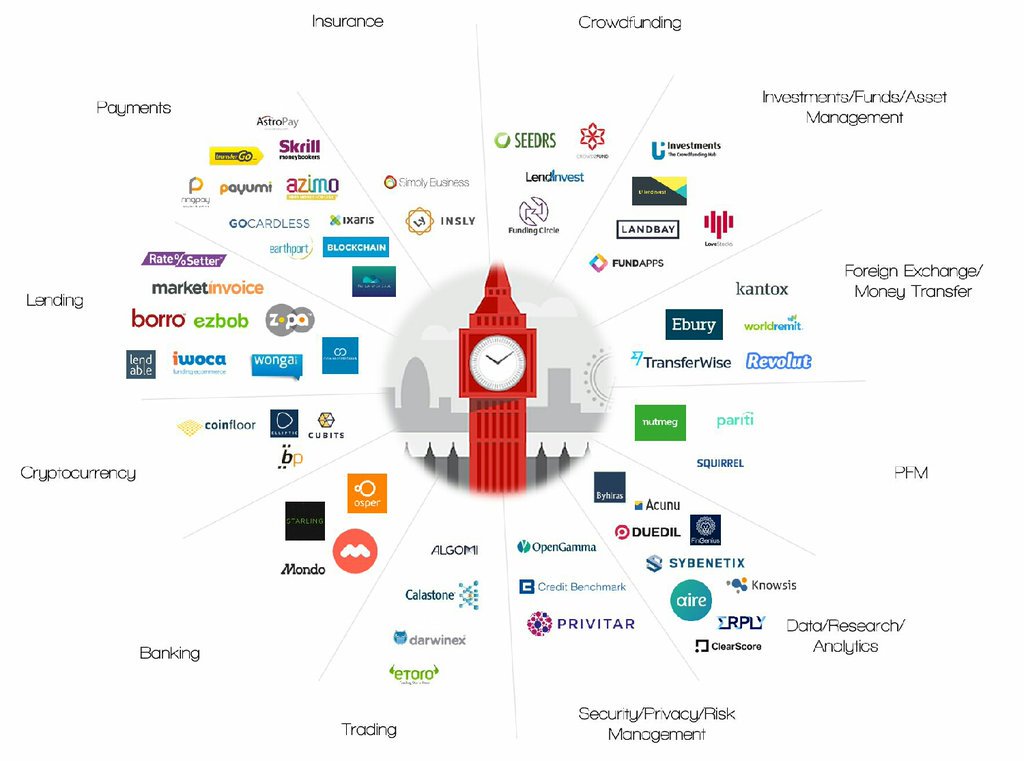 41
Source: https://startups.watch/fintech-ecosystems-worldwide/
Fintech Startups WorldWide
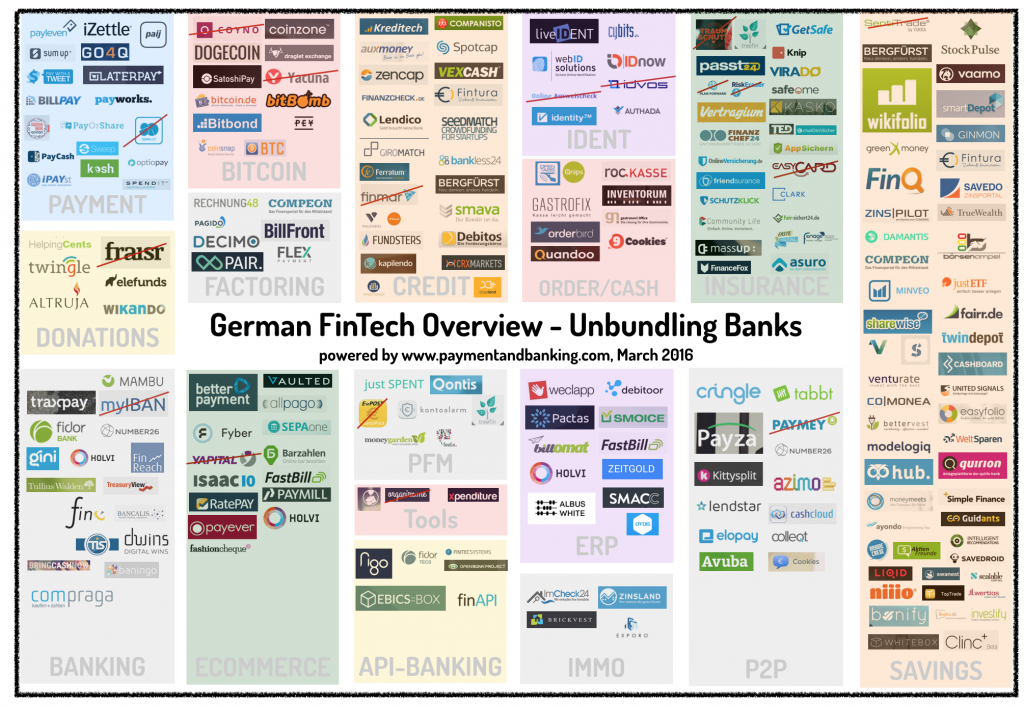 42
Source: https://startups.watch/fintech-ecosystems-worldwide/
Fintech Startups WorldWide
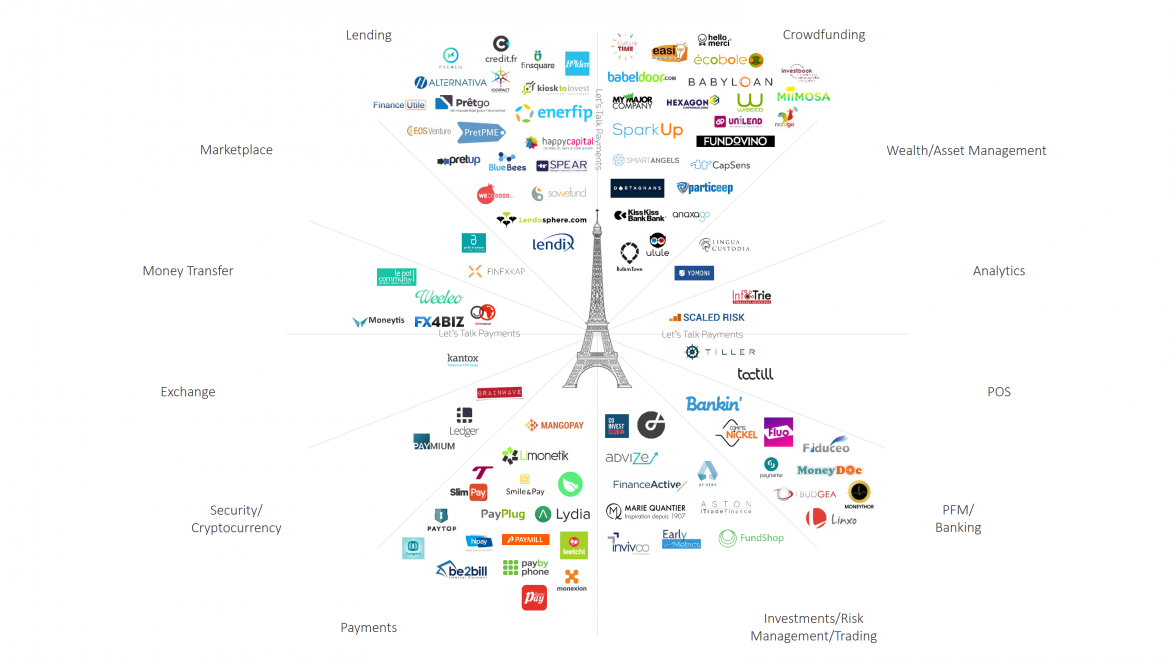 43
Source: https://startups.watch/fintech-ecosystems-worldwide/
Fintech Startups WorldWide
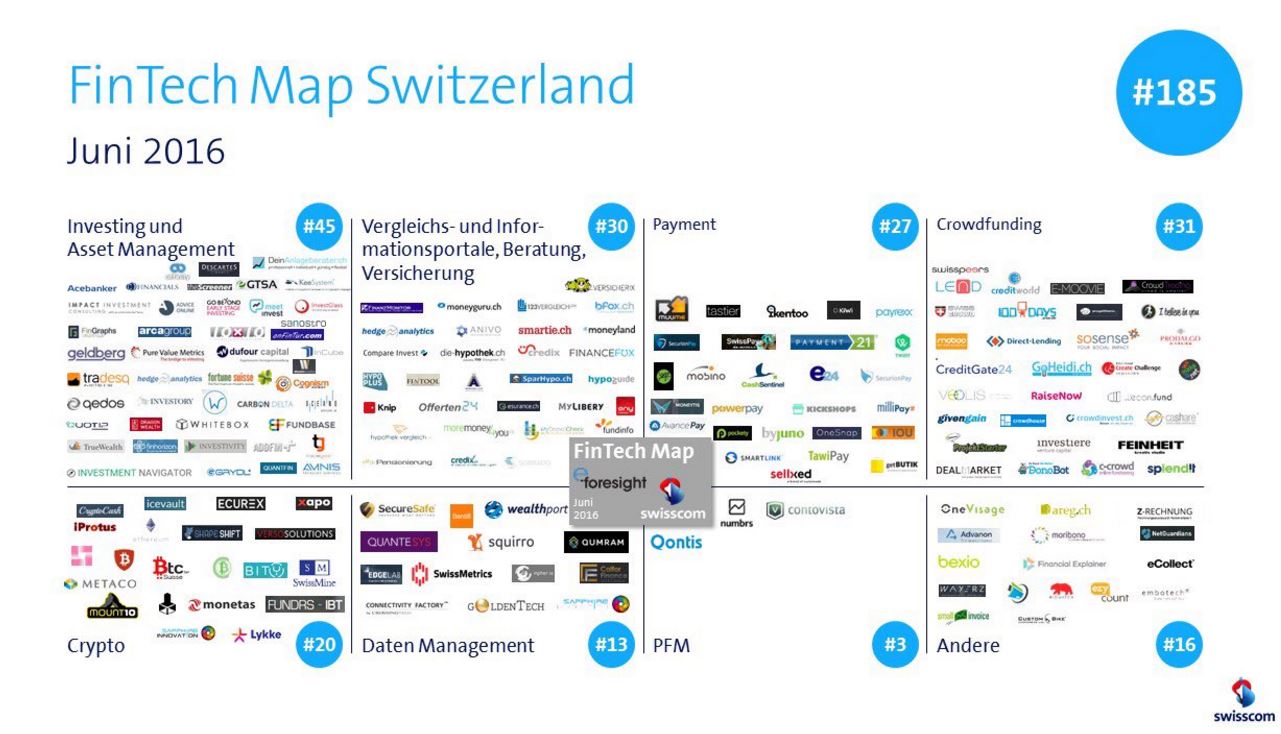 44
Source: https://startups.watch/fintech-ecosystems-worldwide/
Fintech Startups WorldWide
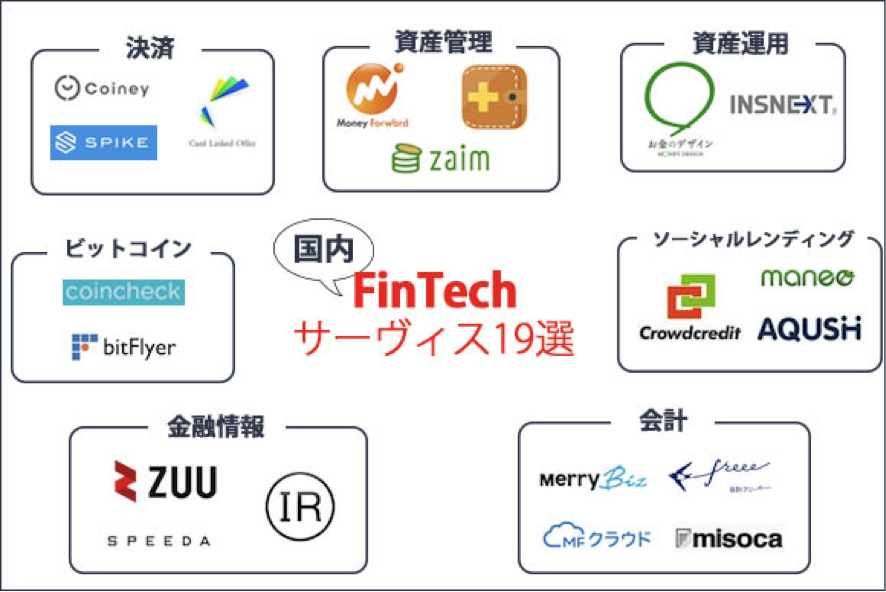 45
Source: https://startups.watch/fintech-ecosystems-worldwide/
Fintech Startups WorldWide
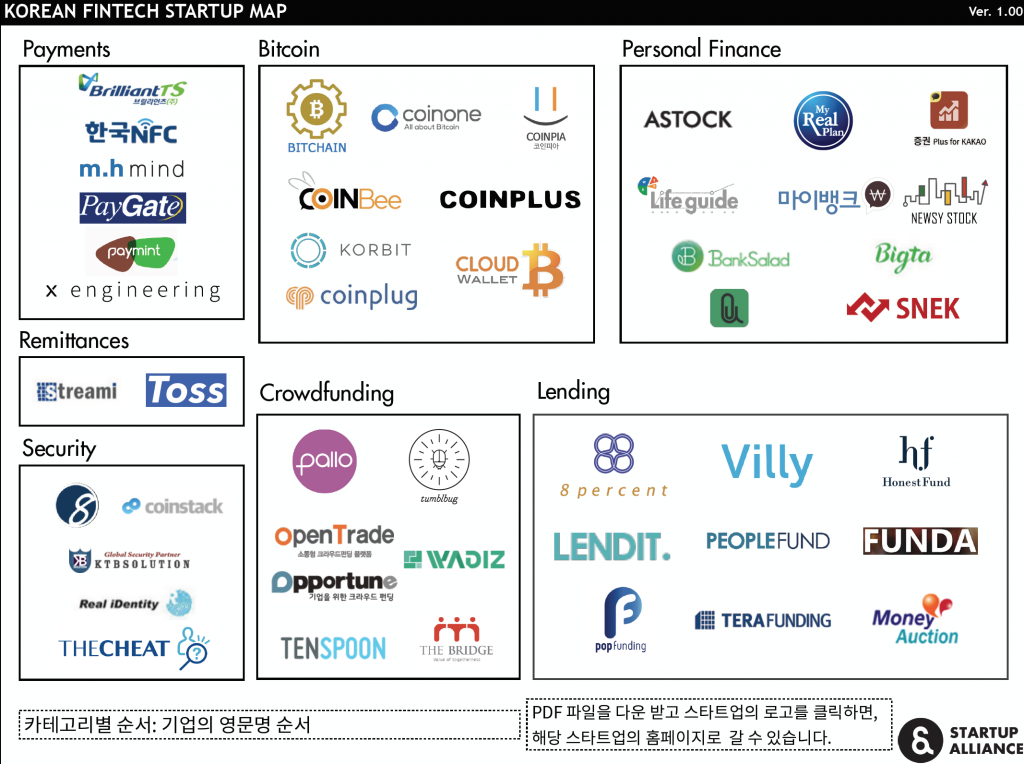 46
Source: https://startups.watch/fintech-ecosystems-worldwide/
Fintech Startups WorldWide
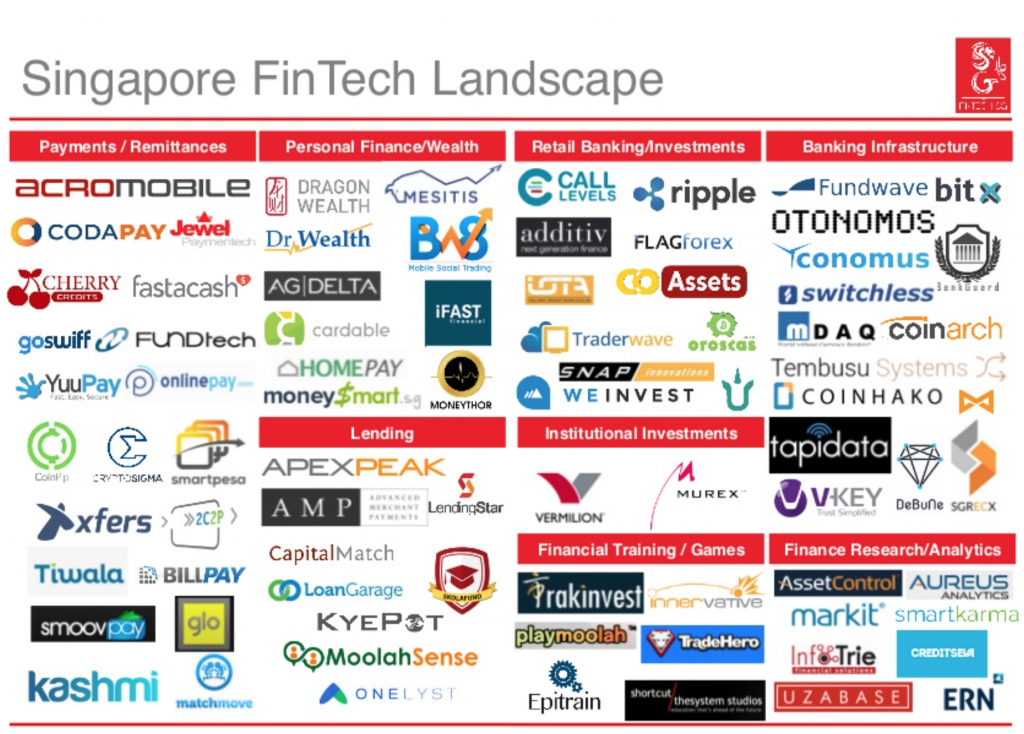 47
Source: https://startups.watch/fintech-ecosystems-worldwide/
Fintech Startups WorldWide
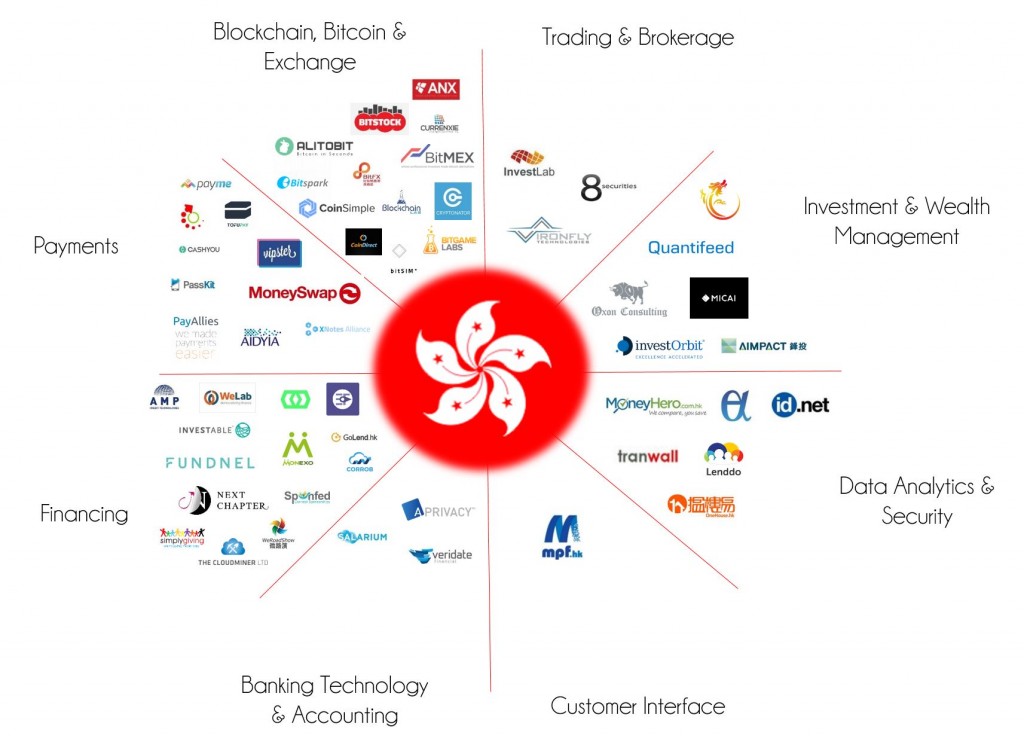 48
Source: https://startups.watch/fintech-ecosystems-worldwide/
Fintech Startups WorldWide
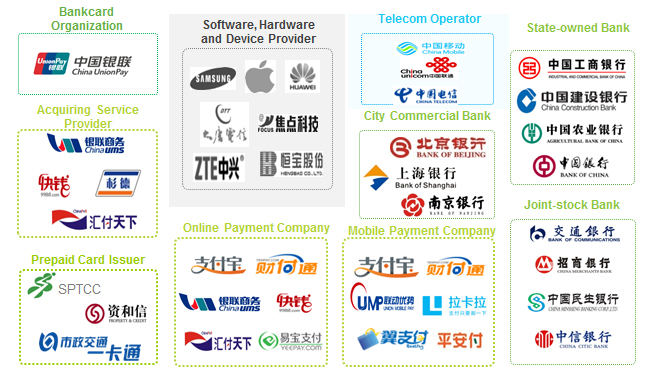 49
Source: https://startups.watch/fintech-ecosystems-worldwide/
Fintech: Financial Technology
Disrupting Banking: The Fintech Startups That Are Unbundling Wells Fargo, Citi and Bank of America
50
Source: https://www.cbinsights.com/blog/industry-market-map-landscape/
Fintech: Unbunding the Bank
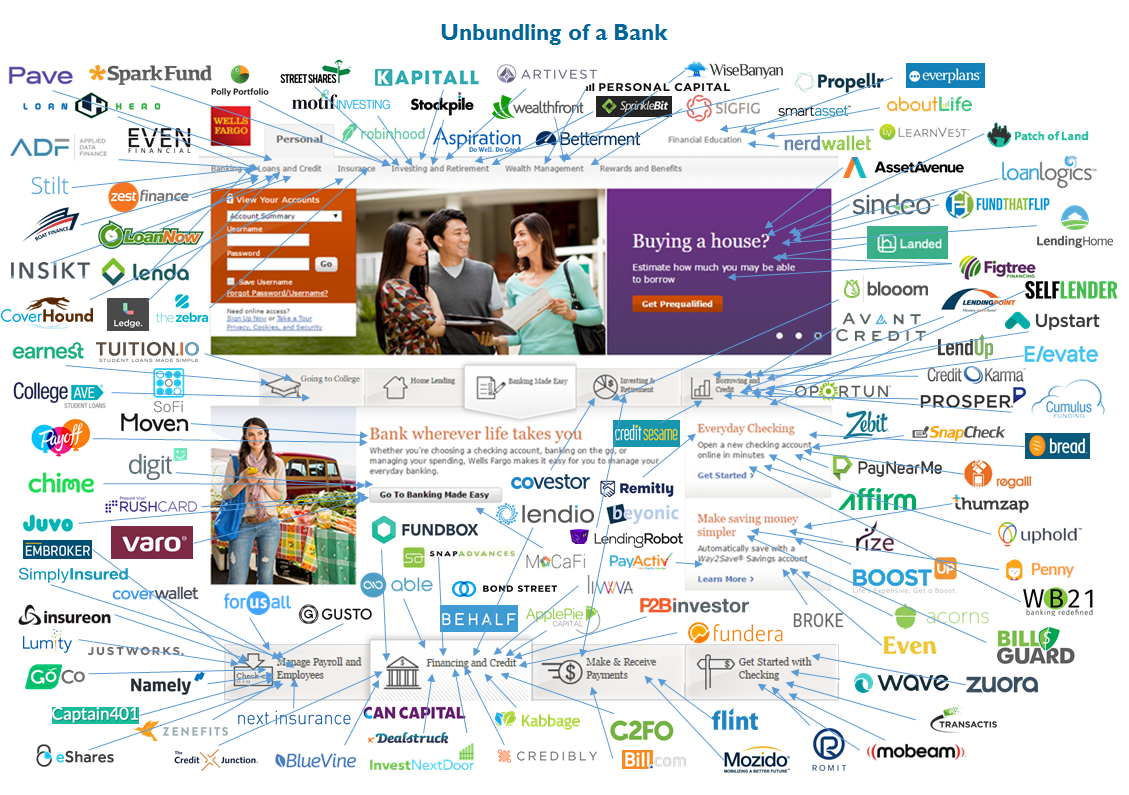 51
Source: https://www.cbinsights.com/blog/disrupting-banking-fintech-startups-2016/
Fintech: Unbunding the Bank
Wealth Management: Wealthfront
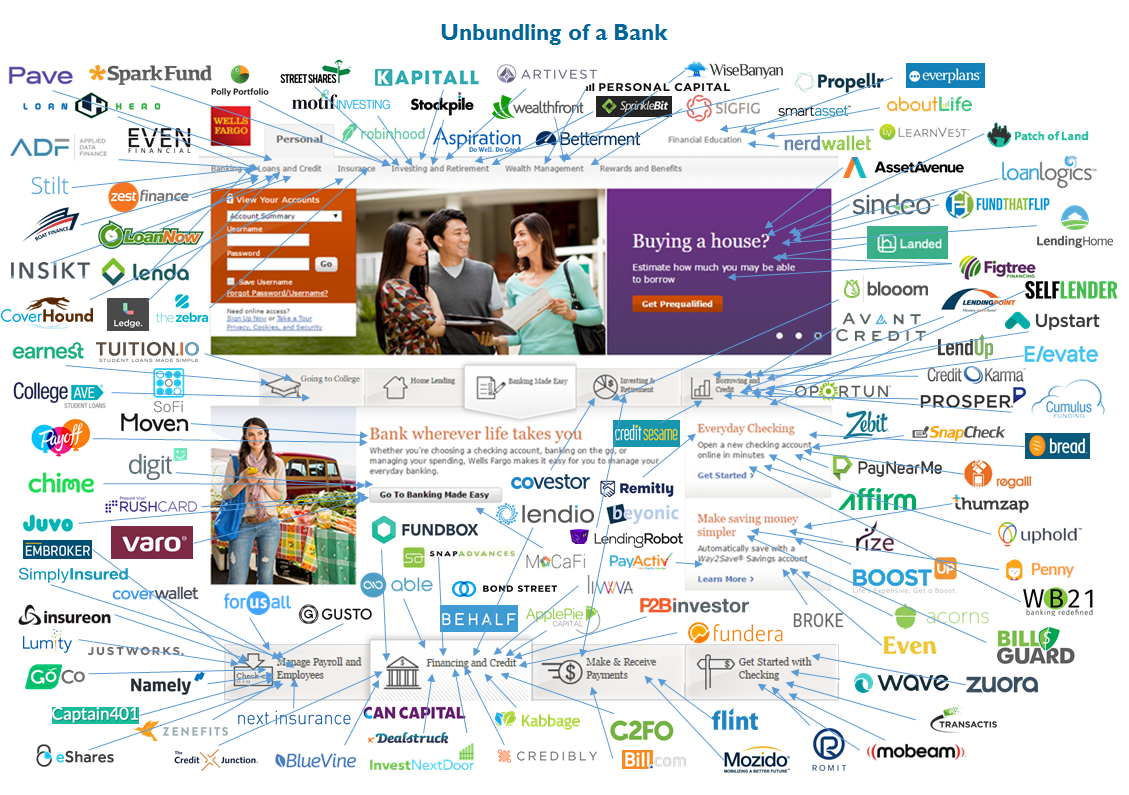 52
Source: https://www.cbinsights.com/blog/disrupting-banking-fintech-startups-2016/
Fintech: Financial Technology
Disrupting European Banking: The FinTech Startups That Are Unbundling HSBC, Santander, and BNP
53
Source: https://www.cbinsights.com/blog/industry-market-map-landscape/
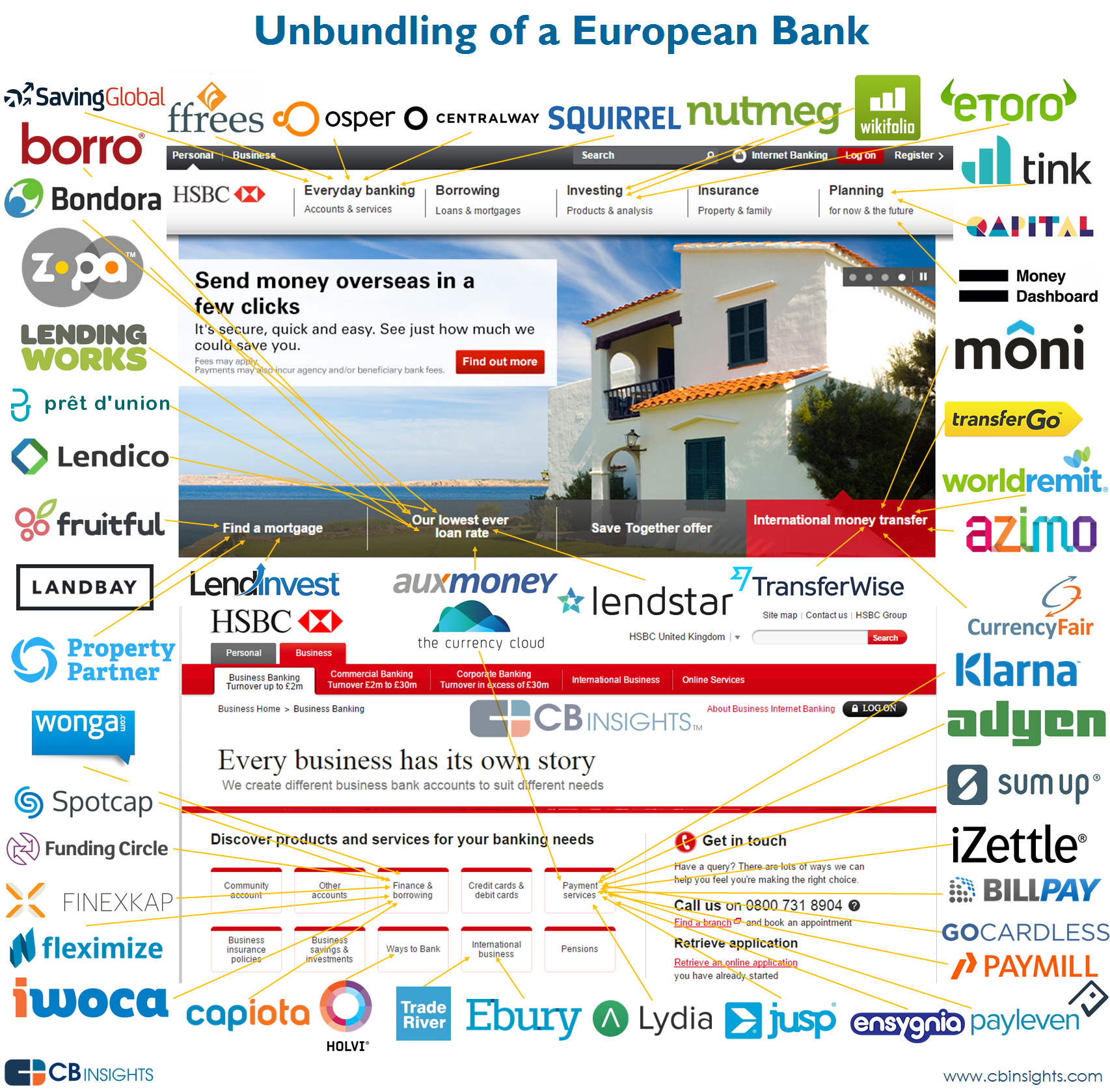 54
Source: https://www.cbinsights.com/blog/disrupting-european-banking-fintech-startups/
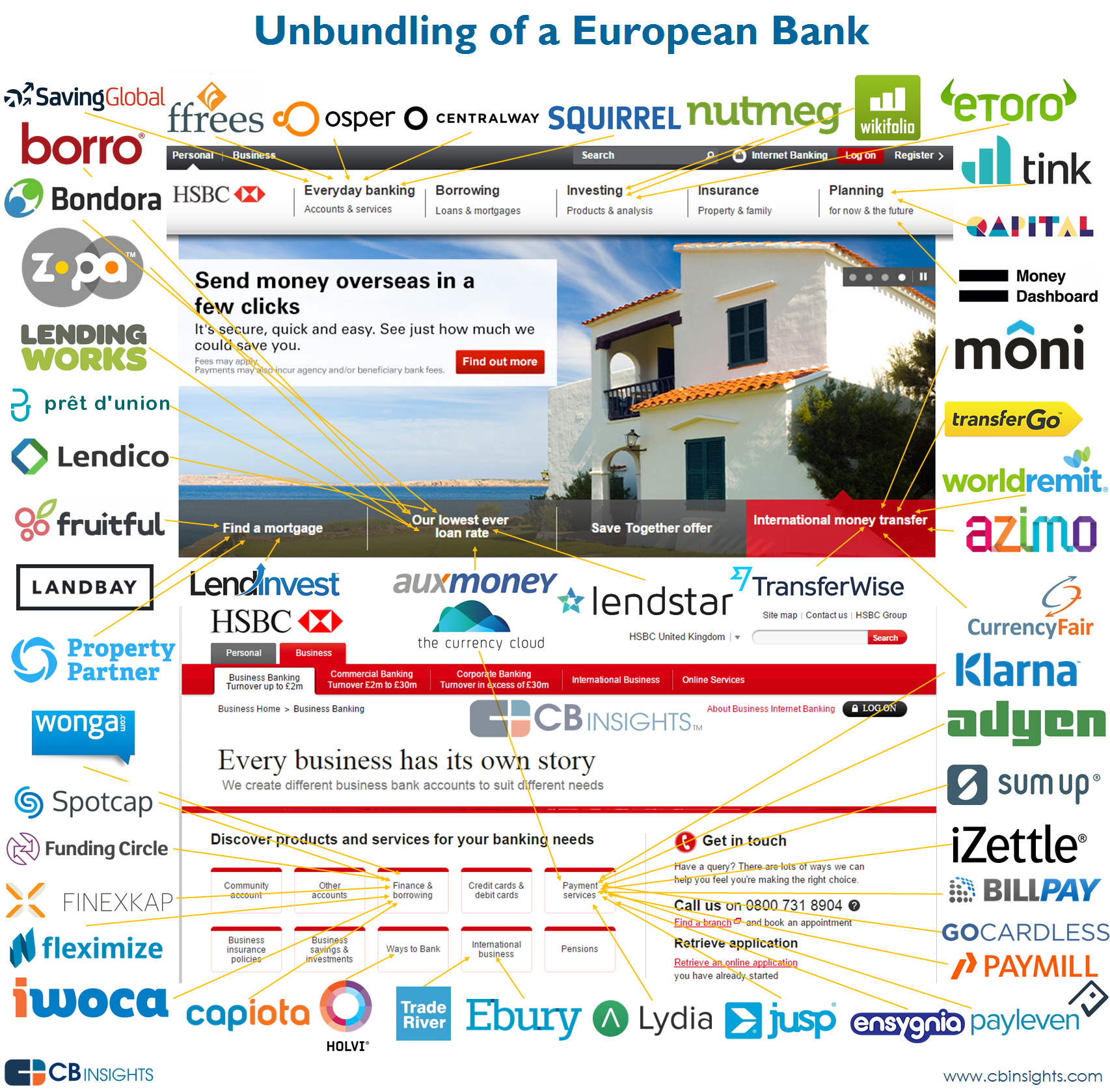 55
Source: https://www.cbinsights.com/blog/disrupting-european-banking-fintech-startups/
The New Alpha: 30+ Startups Providing Alternative Data For Sophisticated Investors
New sources of data mined by startups like Foursquare, Premise, and Orbital Insight are letting investors understand trends before they happen.
56
Source: https://www.cbinsights.com/blog/alternative-data-startups-market-map-company-list/
The New Alpha: 30+ Startups Providing Alternative Data For Sophisticated Investors
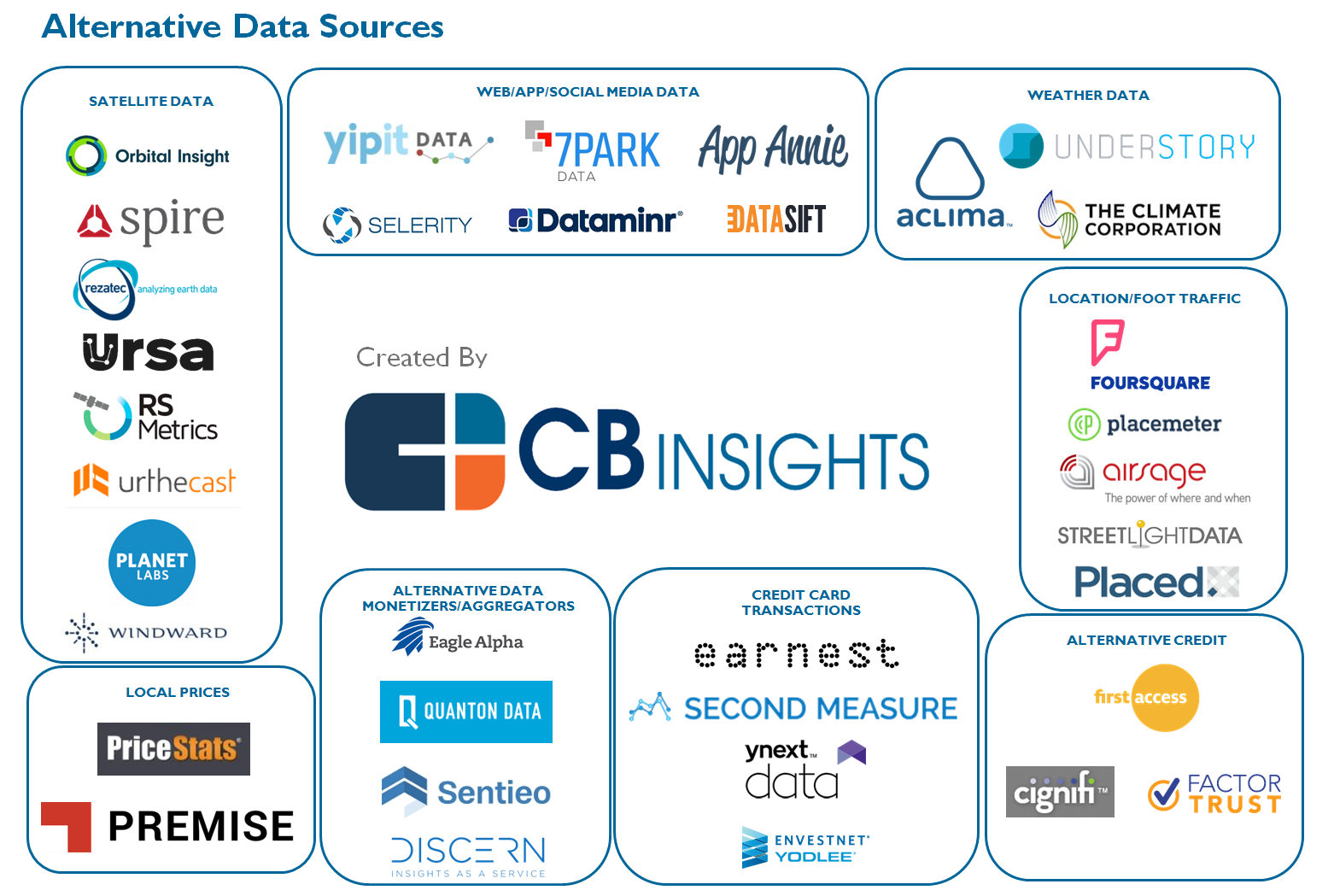 57
Source: https://www.cbinsights.com/blog/alternative-data-startups-market-map-company-list/
From Algorithmic Trading To Personal Finance Bots: 41 Startups Bringing AI To Fintech
58
Source: https://www.cbinsights.com/blog/artificial-intelligence-fintech-market-map-company-list/
From Algorithmic Trading To Personal Finance Bots: 41 Startups Bringing AI To Fintech
AI in Fintech
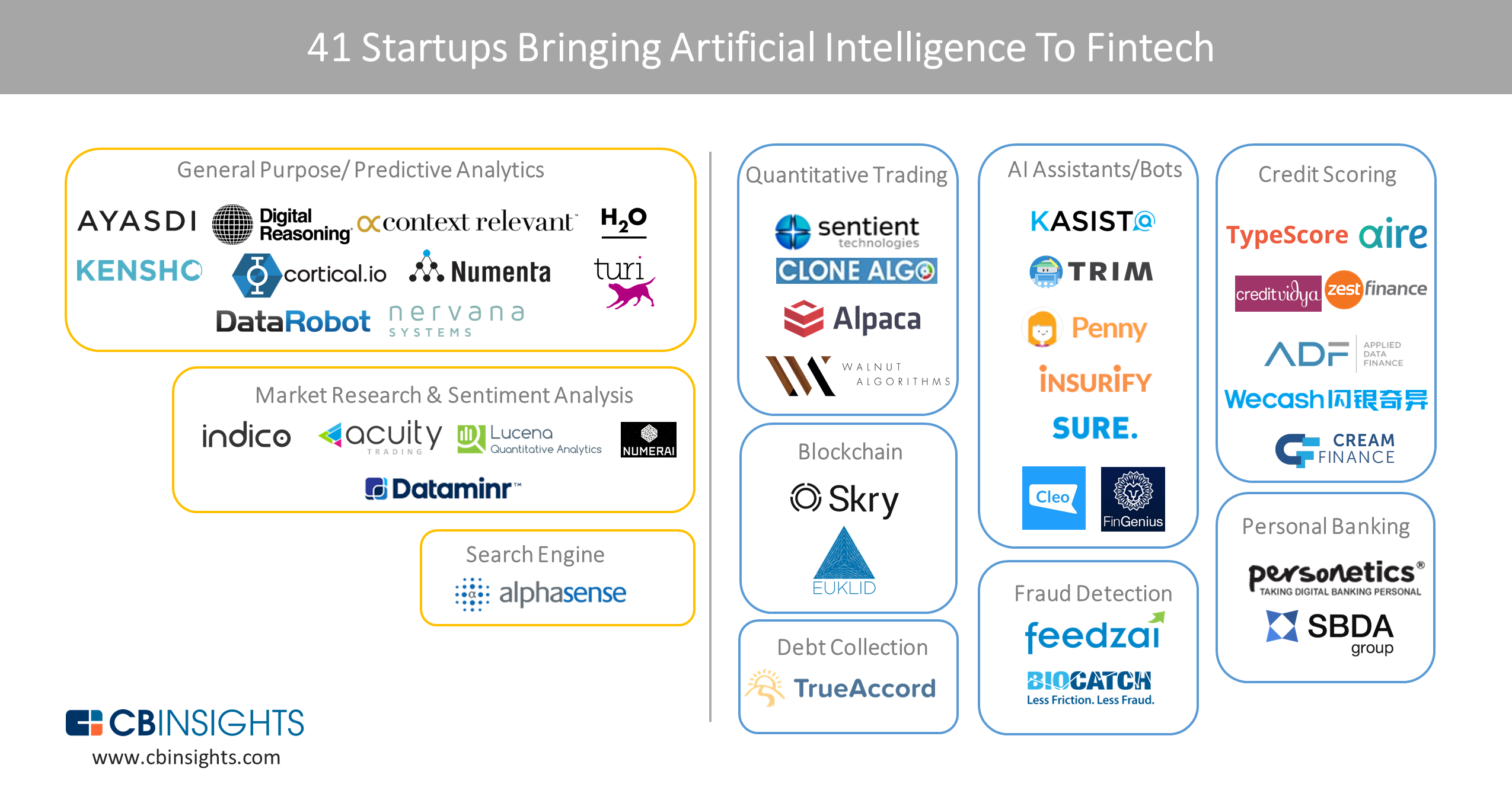 59
Source: https://www.cbinsights.com/blog/artificial-intelligence-fintech-market-map-company-list/
Artificial Intelligence (AI) in Fintech
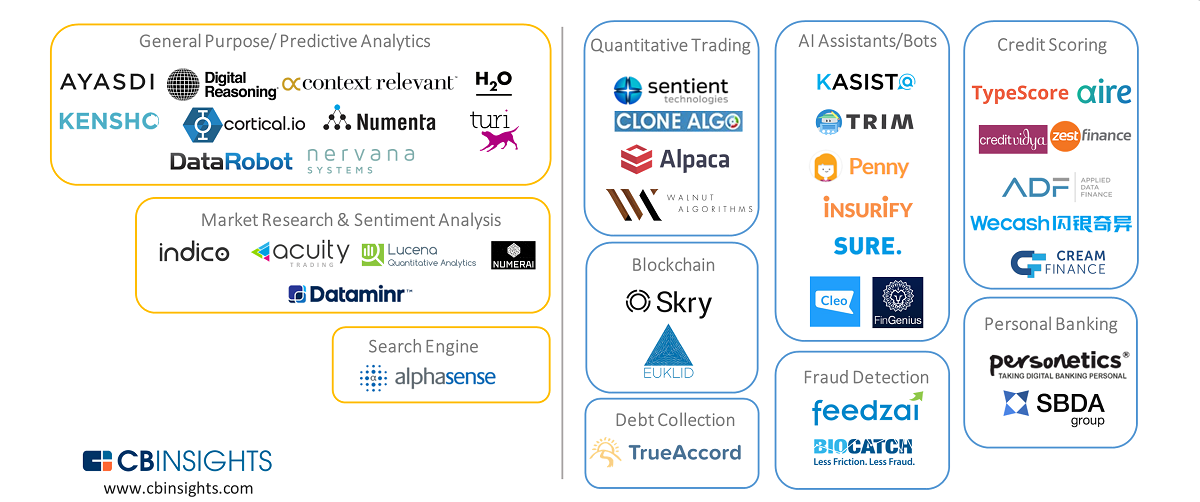 60
Source: https://www.cbinsights.com/blog/artificial-intelligence-fintech-market-map-company-list/
Artificial Intelligence (AI) in Fintech
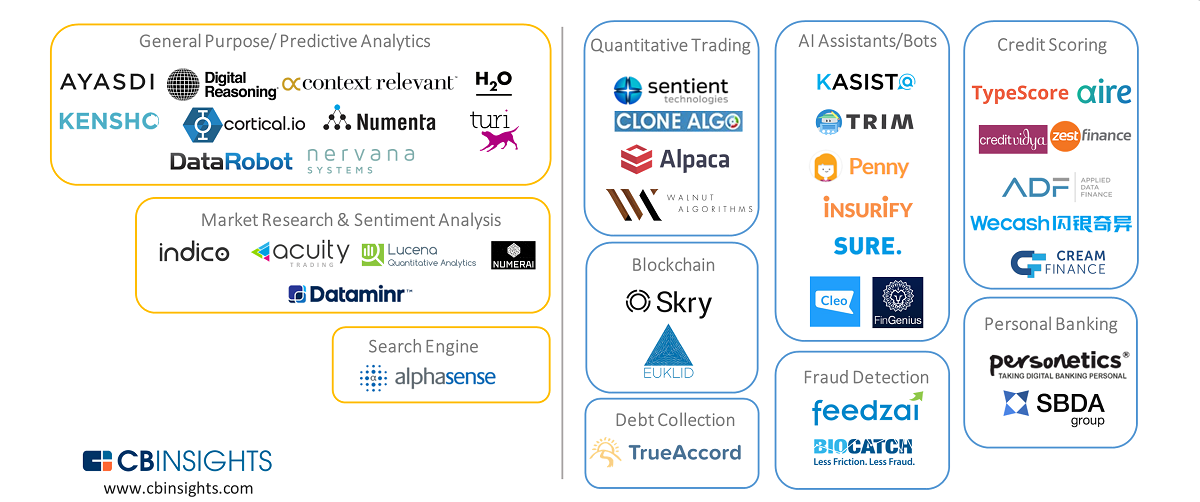 61
Source: https://www.cbinsights.com/blog/artificial-intelligence-fintech-market-map-company-list/
Lending, Investments, And Personal Finance: 102 Startups Attacking The Retail Banking Value Chain
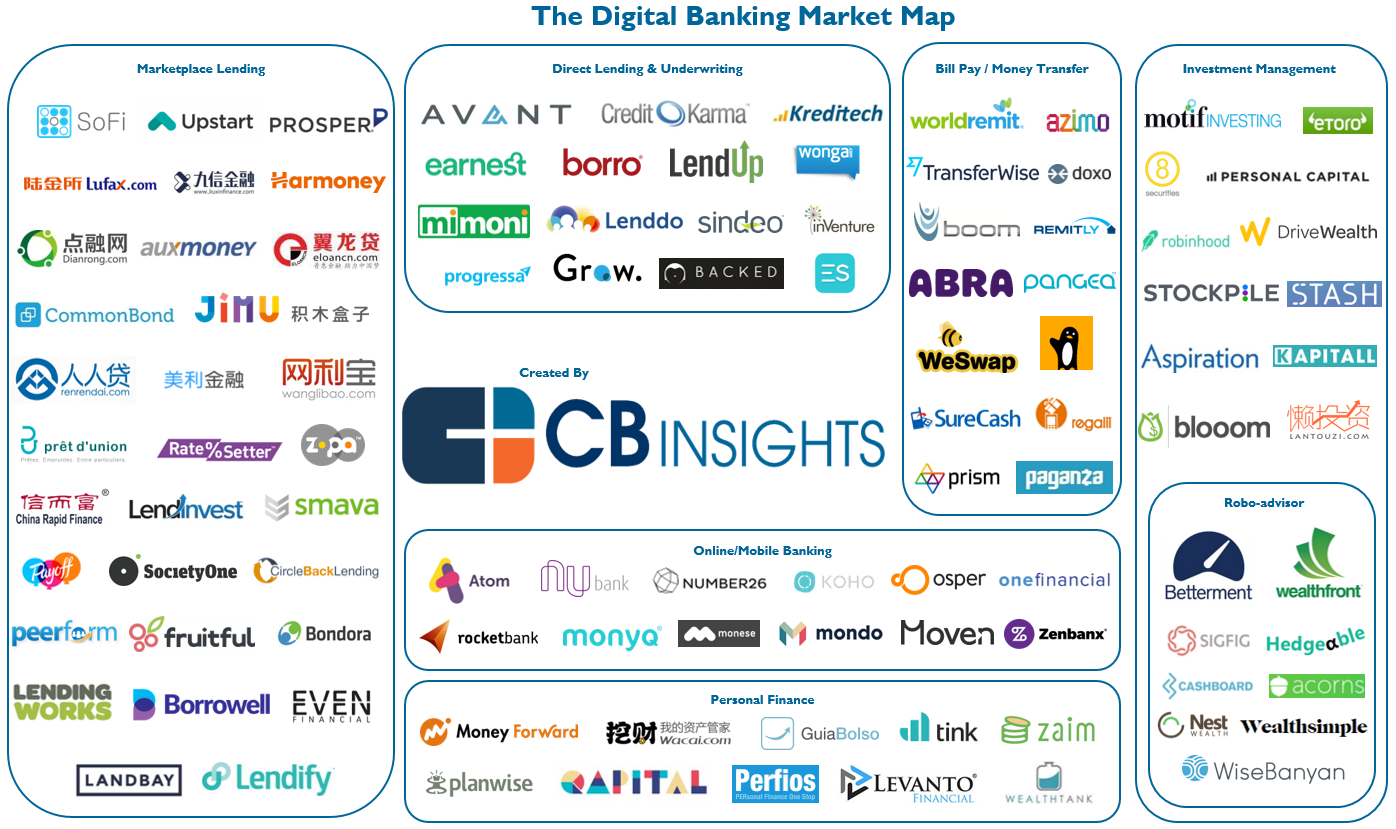 62
Source: https://www.cbinsights.com/blog/industry-market-map-landscape/
From Point-Of-Sale To Money Transfers: 109 Startups Disrupting The Payments Industry
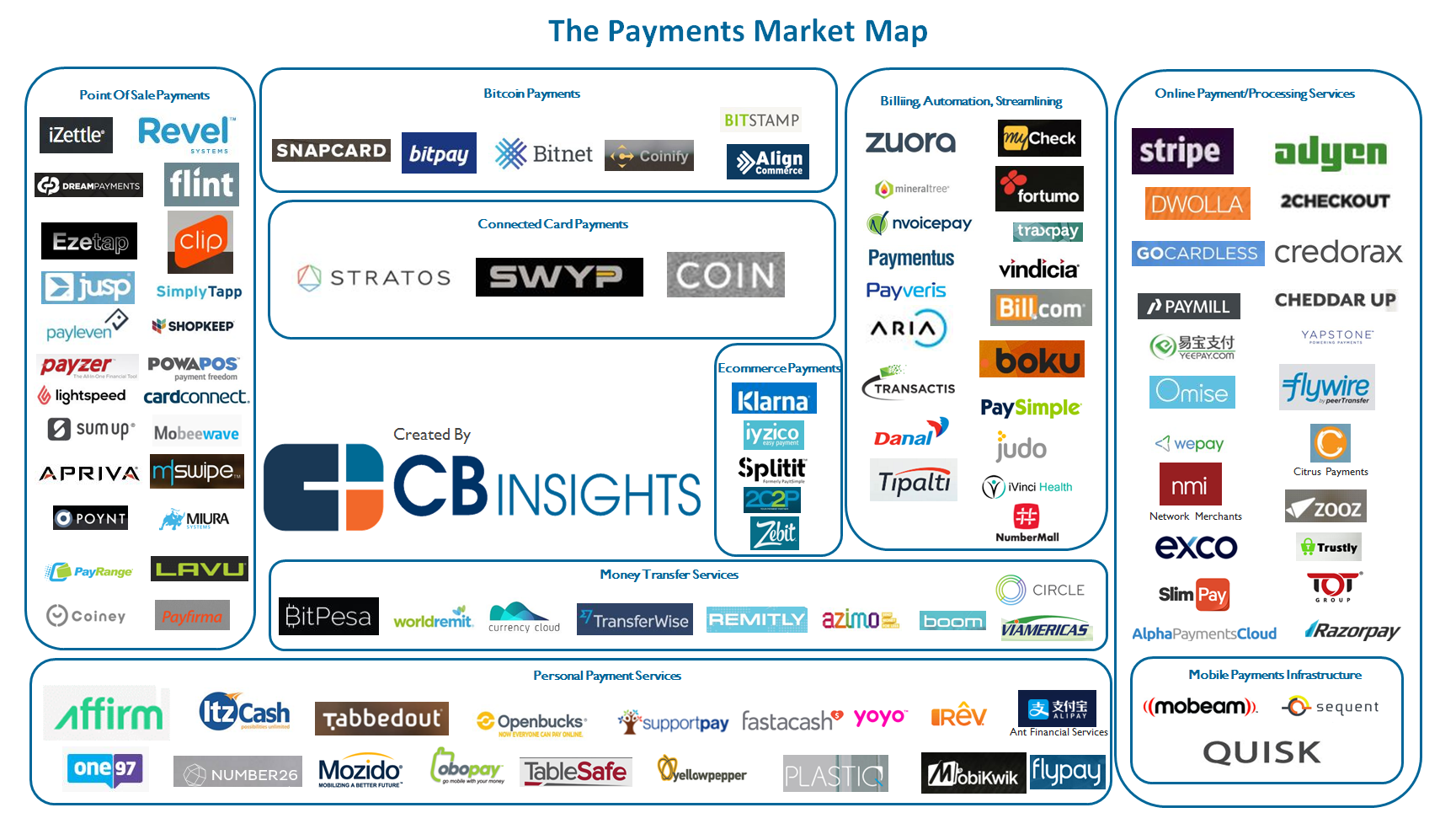 63
Source: https://www.cbinsights.com/blog/industry-market-map-landscape/
Insurance Tech Rising: 135+ Insurance Startups Across P2P, Life, Commercial & More
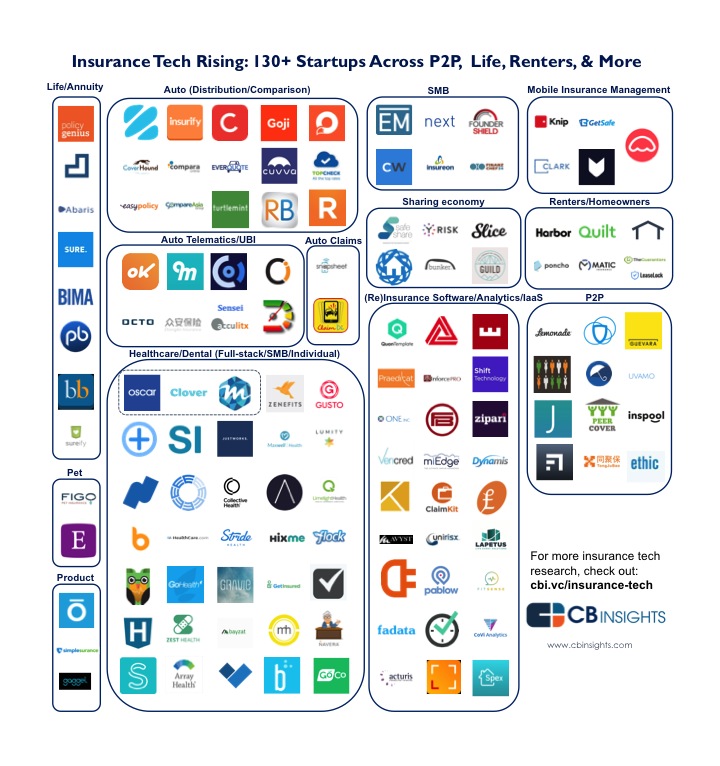 64
Source: https://www.cbinsights.com/blog/industry-market-map-landscape/
Millennial Personal Finance: 63 Fintech Startups Targeting Millennials
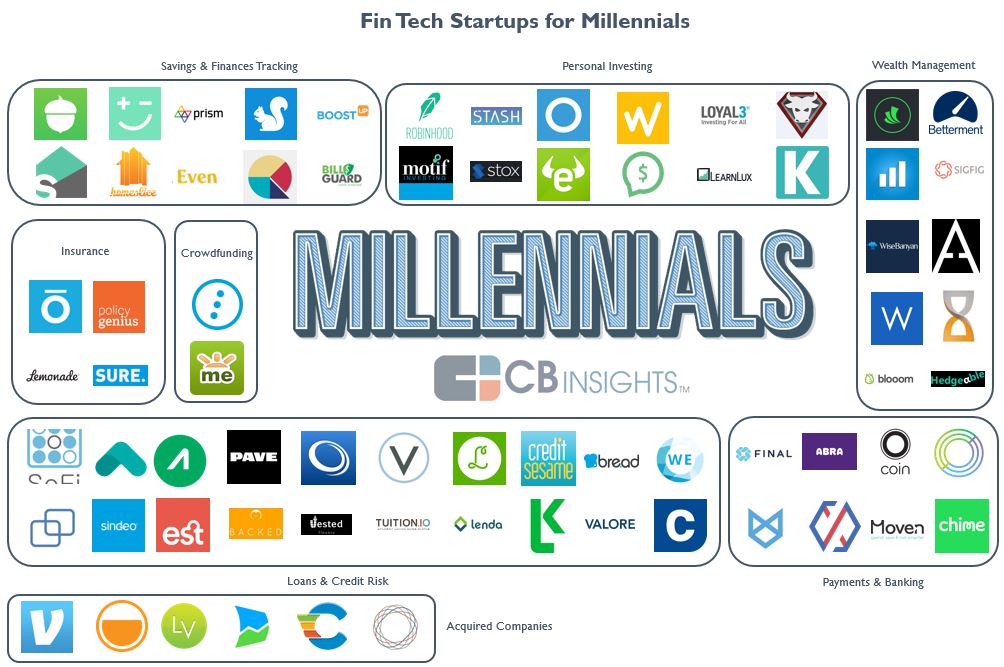 65
Source: https://www.cbinsights.com/blog/fin-tech-startups-millennials/
Marketing to Millenials
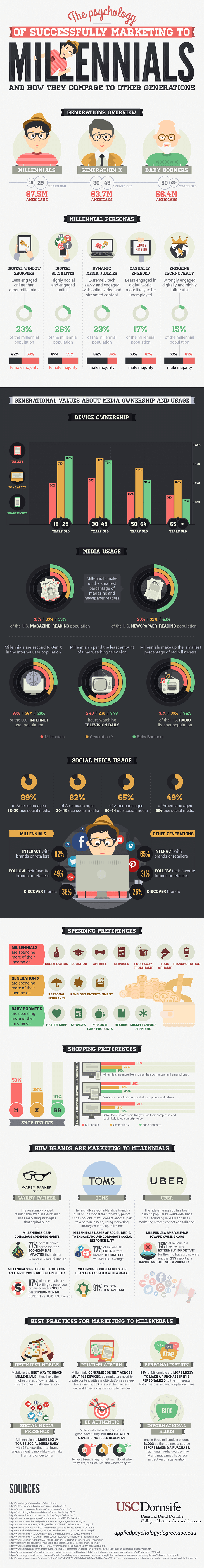 Source: http://www.digitalinformationworld.com/2016/07/infographic-how-millennials-view-your-site-and-why-it-matters.html?utm_source=feedburner&utm_medium=email&utm_campaign=Feed:+blogspot/qtdAg+(Digital+Information+World)
66
Marketing to Millenials
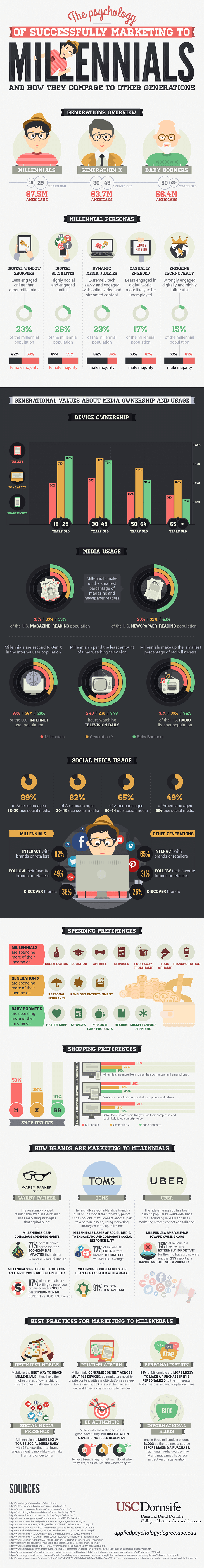 Source: http://www.digitalinformationworld.com/2016/07/infographic-how-millennials-view-your-site-and-why-it-matters.html?utm_source=feedburner&utm_medium=email&utm_campaign=Feed:+blogspot/qtdAg+(Digital+Information+World)
67
Marketing to Millenials
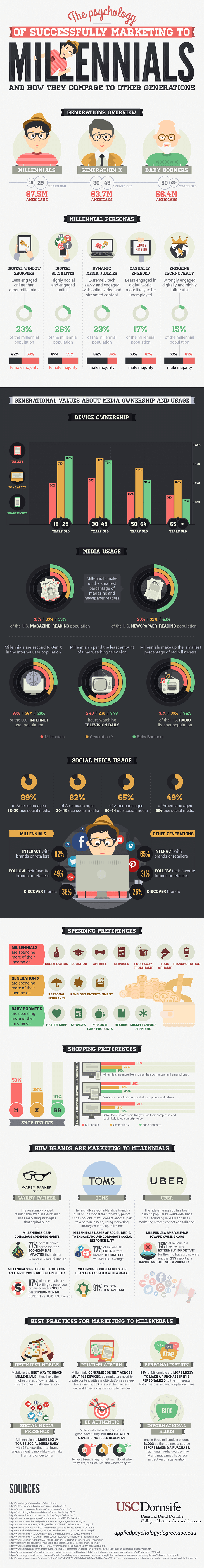 Source: http://www.digitalinformationworld.com/2016/07/infographic-how-millennials-view-your-site-and-why-it-matters.html?utm_source=feedburner&utm_medium=email&utm_campaign=Feed:+blogspot/qtdAg+(Digital+Information+World)
68
Fintech for Millennials
69
Source: https://www.cbinsights.com/blog/fin-tech-startups-millennials/
Fintech: Wealth Management
70
Source: https://www.cbinsights.com/blog/fin-tech-startups-millennials/
Fintech: Personal Investing
71
Source: https://www.cbinsights.com/blog/fin-tech-startups-millennials/
FinTech Marketing
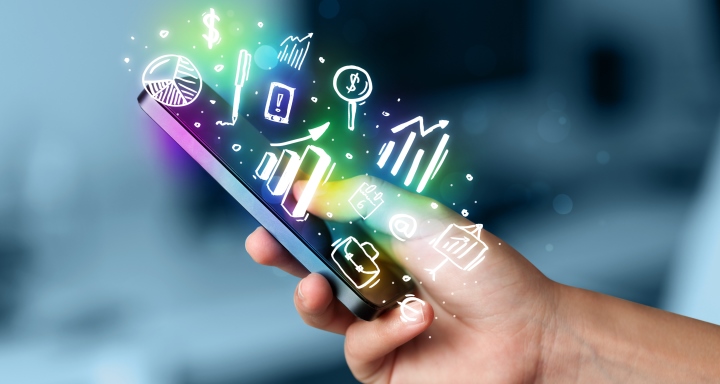 72
Source: http://www.crackitt.com/7-reasons-why-your-fintech-startup-needs-visual-marketing/
FinTech Trends
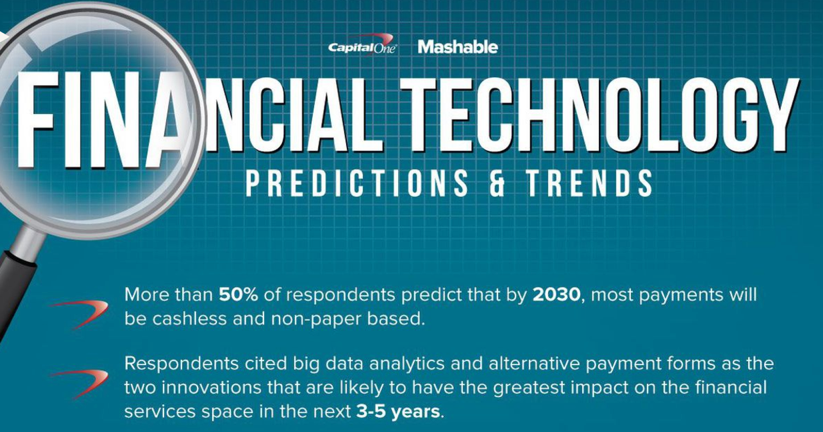 73
Source: http://mashable.com/2016/01/27/financial-tech-brandspeak’
FinTech Big Data Analytics
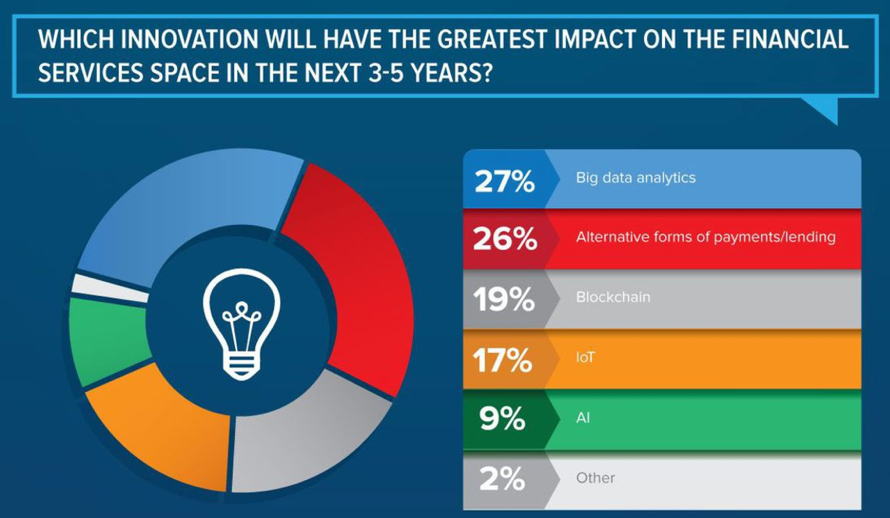 74
Source: http://mashable.com/2016/01/27/financial-tech-brandspeak’
Blockchain Technology
The blockchain is a decentralized ledger of all transactions across a peer-to-peer network.
75
Source: https://www.pwc.com/us/en/financial-services/fintech/bitcoin-blockchain-cryptocurrency.html
Blockchain Technology
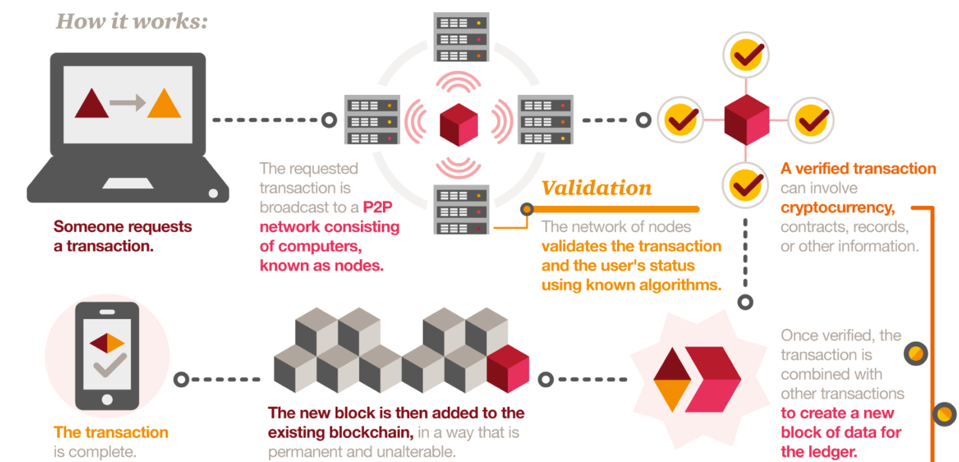 76
Source: https://www.pwc.com/us/en/financial-services/fintech/bitcoin-blockchain-cryptocurrency.html
Blockchain Technology
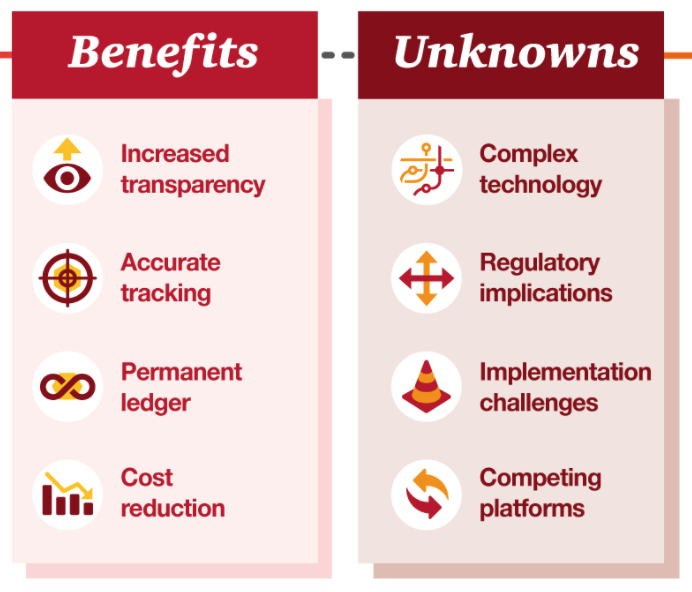 77
Source: https://www.pwc.com/us/en/financial-services/fintech/bitcoin-blockchain-cryptocurrency.html
Blockchain TechnologyPotential Applications
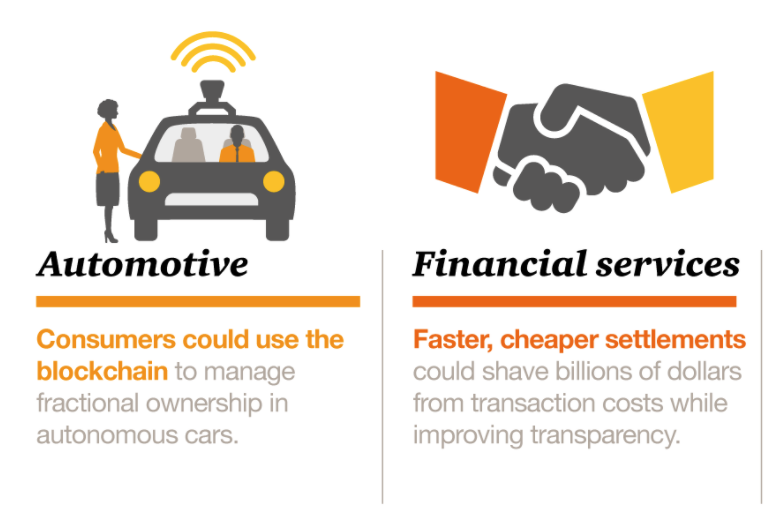 78
Source: https://www.pwc.com/us/en/financial-services/fintech/bitcoin-blockchain-cryptocurrency.html
Blockchain TechnologyPotential Applications
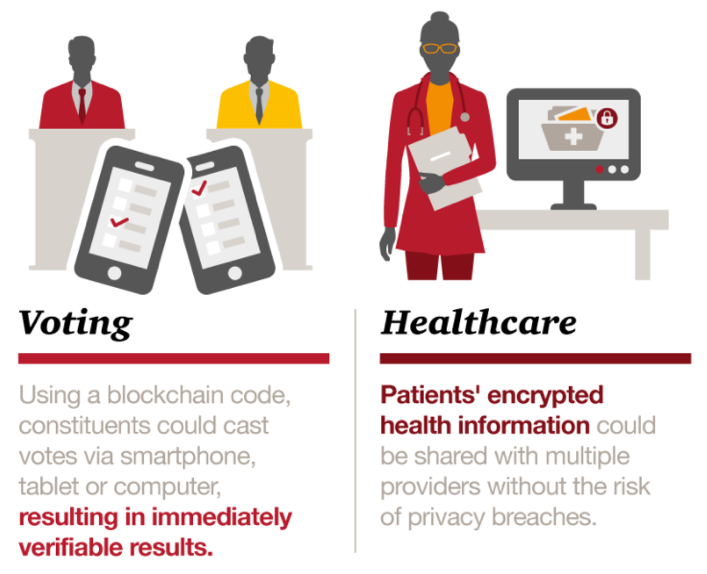 79
Source: https://www.pwc.com/us/en/financial-services/fintech/bitcoin-blockchain-cryptocurrency.html
FintechRobo Advisors
80
Big Data Driven Disruption: Robo-Advisor
81
Source: http://www.vamsitalkstech.com/?p=2329
FinTech high-level classification
Lending
Payments
Robo Advisors
Analytics
Others
Profile
Advice
Re-Balance
Indexing
82
Source: Paolo Sironi (2016), “FinTech Innovation: From Robo-Advisors to Goal Based Investing and Gamification”, Wiley.
Wealthfront: Fintech Robo Advisor
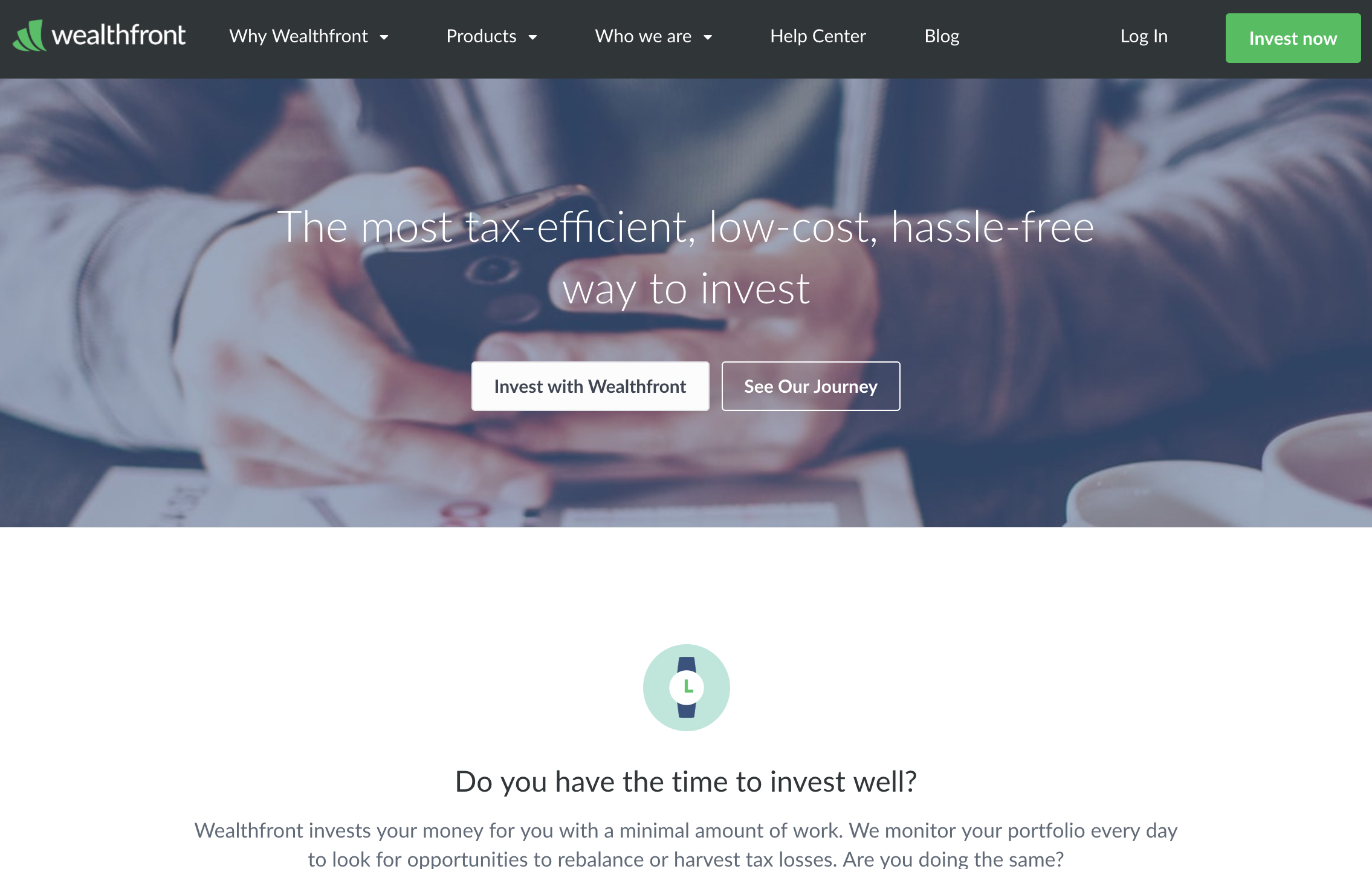 83
https://www.wealthfront.com/
A classic workflow for financial recommendations
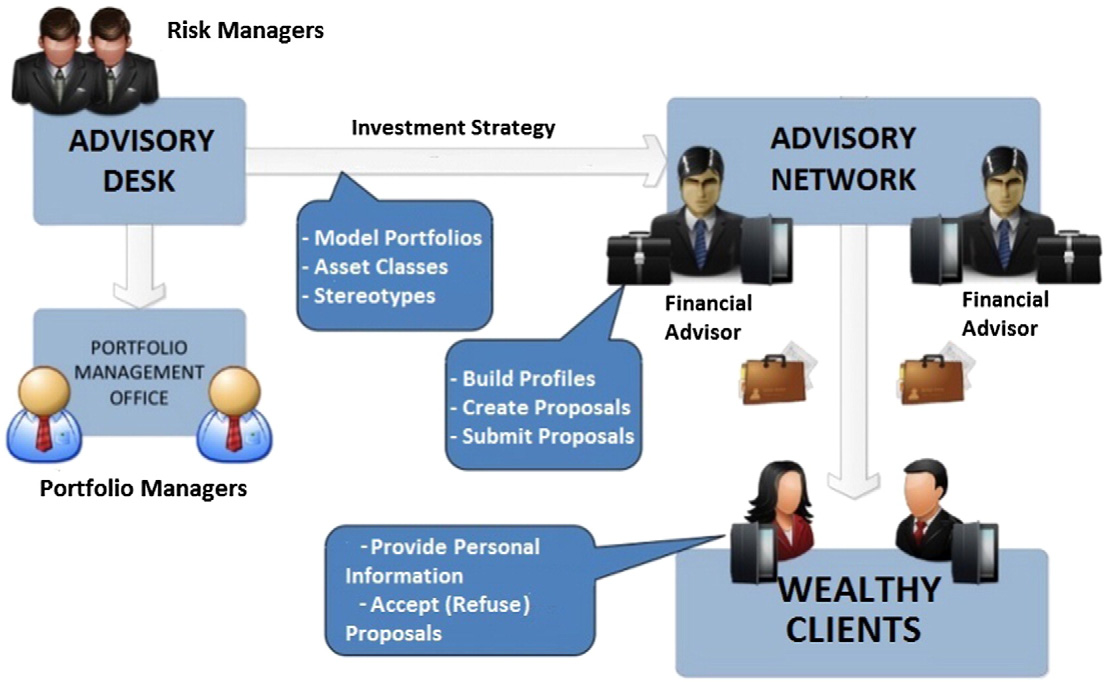 Source: Musto, C., Semeraro, G., Lops, P., de Gemmis, M., & Lekkas, G. (2015). Personalized finance advisory through case-based recommender systems and diversification strategies. Decision Support Systems, 77, 100-111.
84
Process of Robo Advisors
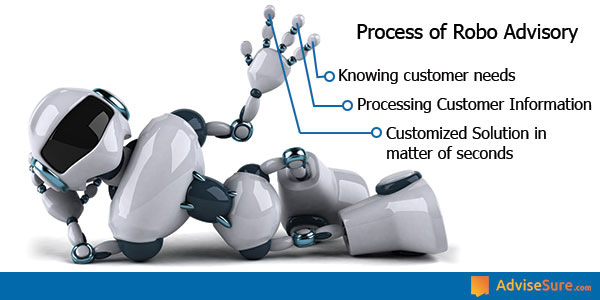 85
Source: https://advisesure.com/blog/what-is-meaning-of-term-robo-advisor-and--their-benefits
Benefits of Robo Advisors
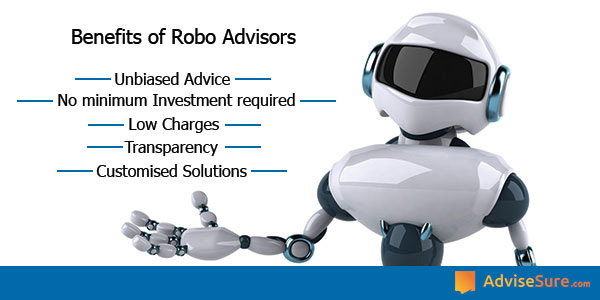 86
Source: https://advisesure.com/blog/what-is-meaning-of-term-robo-advisor-and--their-benefits
Robo-Advisor Business Models
Full service online Robo-advisor
100% automated without any human element
Hybrid Robo-advisor model 
being pioneered by firms like Vanguard & Charles Schwab
Pure online advisor 
primarily human in nature
87
Source: http://www.vamsitalkstech.com/?p=2329
Robo-Advisor Business Models
Full service online Robo-advisor
100% automated without any human element
Hybrid Robo-advisor model 
being pioneered by firms like Vanguard & Charles Schwab
Pure online advisor 
primarily human in nature
88
Source: http://www.vamsitalkstech.com/?p=2329
Usecases of Robo-Advisors
Determine individual Client profiles & preferences
Identify appropriate financial products
Establish correct Investment Mix for the client’s profile
Using a algorithmic approach, choose the appropriate securities for each client account
Continuously monitor the portfolio & transactions within it to tune performance
Provide value added services
Ensure the best user experience by handling a whole range of financial services
89
Source: http://www.vamsitalkstech.com/?p=2418
Business Requirements for a Robo-Advisor (RA)
Collect Individual Client Data
Client Segmentation
Algorithm Based Investment Allocation
Portfolio Rebalancing
Tax Loss Harvesting 
A Single View of a Client’s Financial History
90
Source: http://www.vamsitalkstech.com/?p=2354
Algorithms for a Robo-Advisor (RA)
Leverage data science & statistical modeling to automatically allocate client wealth across different asset classes (such as domestic/foreign stocks, bonds & real estate related securities) to automatically rebalance portfolio positions based on changing market conditions or client preferences. 
These investment decisions are also made based on detailed behavioral understanding of a client’s financial journey metrics – Age, Risk Appetite & other related information.
91
Source: http://www.vamsitalkstech.com/?p=2354
Algorithms for a Robo-Advisor (RA)
RA platforms also provide 24×7 tracking of market movements to use that to track rebalancing decisions from not just a portfolio standpoint but also from a taxation standpoint.
92
Source: http://www.vamsitalkstech.com/?p=2354
Algorithms for a Robo-Advisor (RA)
A mixture of different algorithms can be used such as Modern Portfolio Theory (MPT), Capital Asset Pricing Model (CAPM), the Black Litterman Model, the Fama-French etc. 
These are used to allocate assets as well as to adjust positions based on market movements and conditions.
93
Source: http://www.vamsitalkstech.com/?p=2354
Robo-Advisor (RA) Sample Portfolios
Sample Portfolios – for an aggressive investor
       1. Equity  – 85%
             A) US Domestic Stock (50%) 
	– Large Cap – 30%, Medium Cap – 10% , Small Cap – 10%, Dividend Stocks – 0%
             B) Foreign Stock – (35%)                   –  Emerging Markets – 18%, Developed Markets – 17% 
       2. Fixed Income – 5%
             A) Developed Market Bonds  – 2%
             B) US Bonds – 1%
             C) International Bonds – 1%
             D) Emerging Markets Bonds – 1%
      3. Other – 5%
             A) Real Estate  – 3%
             B) Currencies – 0%
             C) Gold and Precious Metals – 0%
             D) Commodities – 2%
       4. Cash – 5%
94
Source: http://www.vamsitalkstech.com/?p=2354
Architecture of a Robo-Advisor (RA)
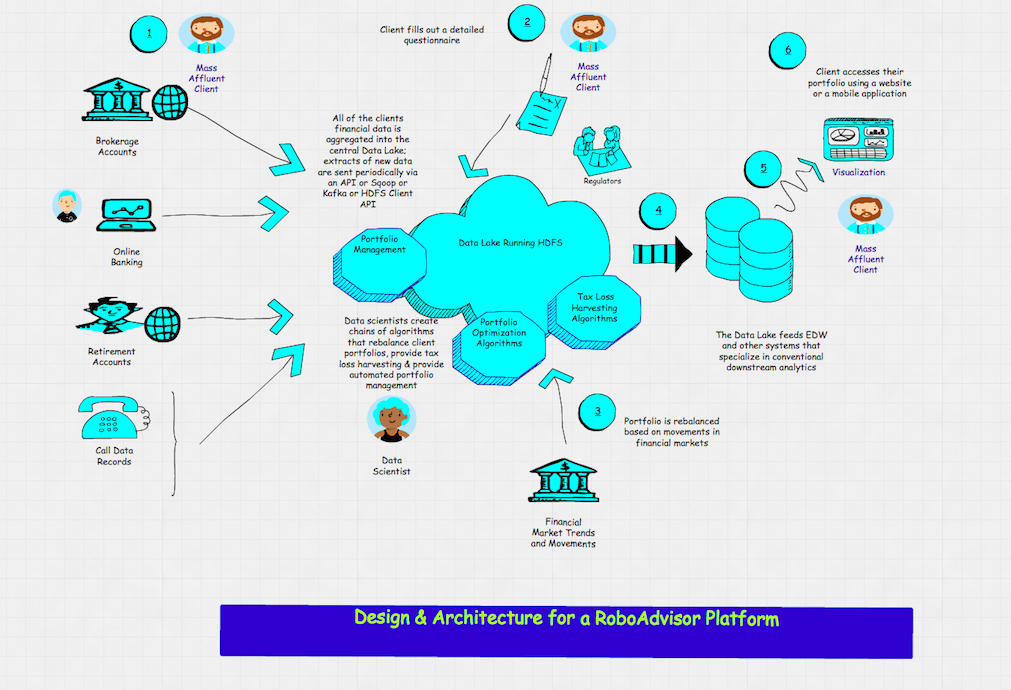 95
Source: http://hortonworks.com/blog/architecture-of-a-roboadvisor/
Financial Sentiment Analysis
96
Big Data Approach to Combining Internal and External Data
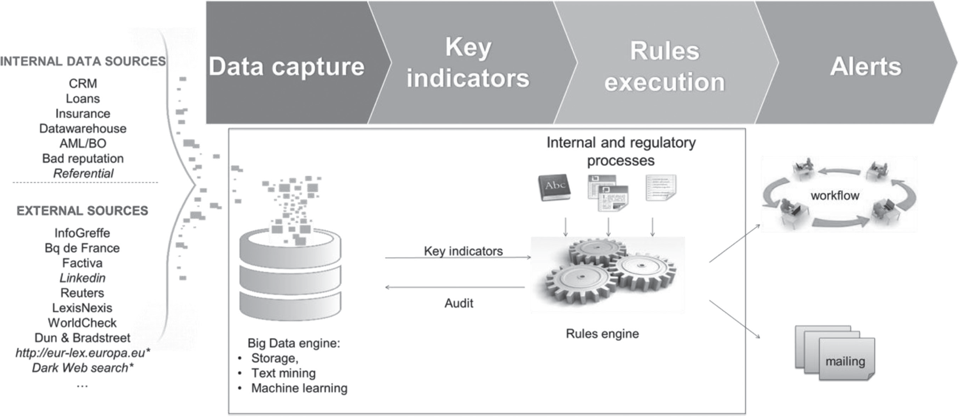 Source: Susanne Chishti and Janos Barberis, The FINTECH Book: The Financial Technology Handbook for Investors, Entrepreneurs and Visionaries, Wiley, 2016
97
Ultra‐Fast Text Analytics inTrading Strategies
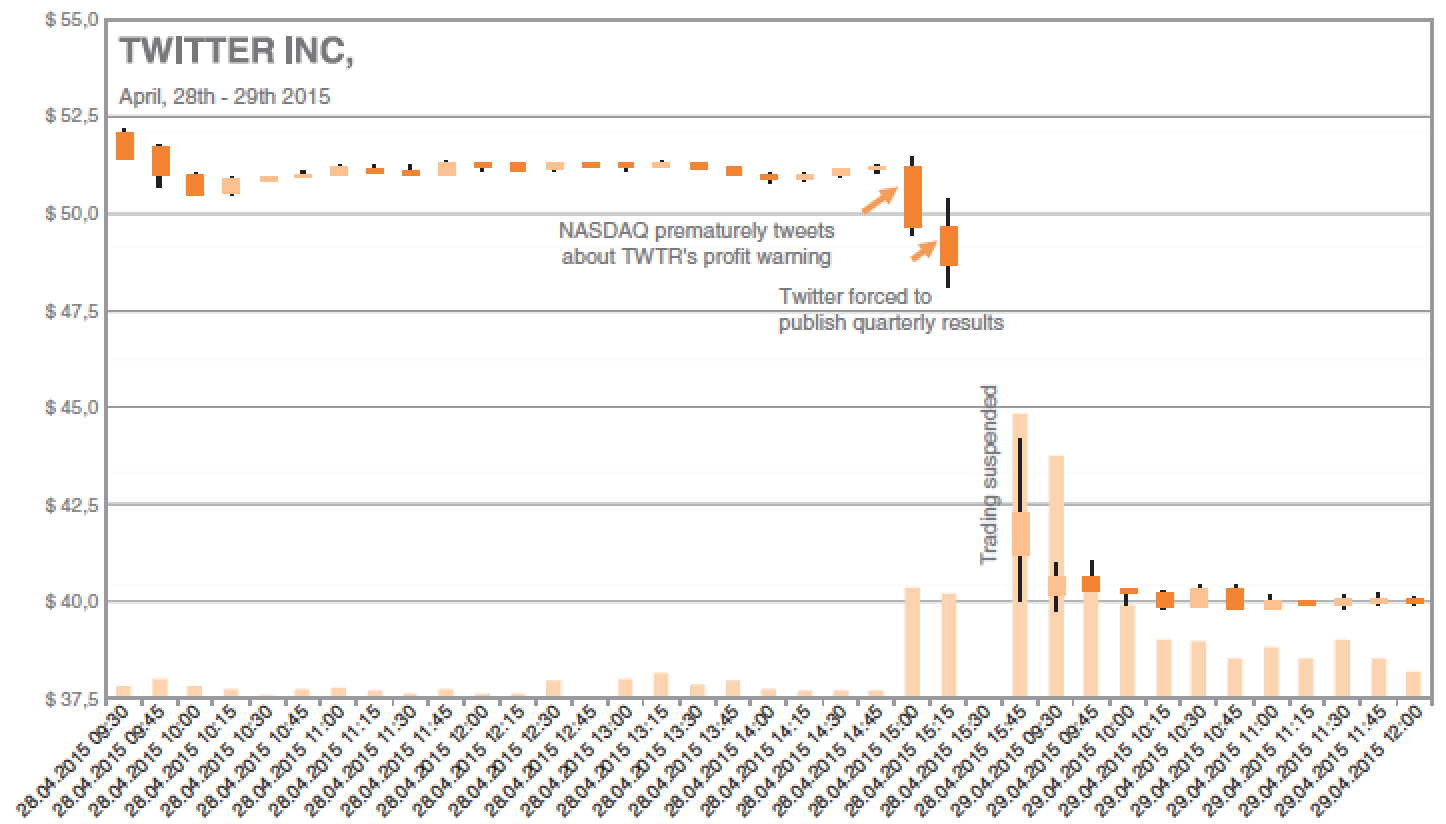 Twitter stock prices affected by news,  Source: econob
Source: Susanne Chishti and Janos Barberis, The FINTECH Book: The Financial Technology Handbook for Investors, Entrepreneurs and Visionaries, Wiley, 2016
98
Tamkang University
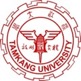 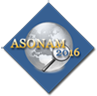 Deep Learning for Financial Sentiment Analysis on Finance News Providers
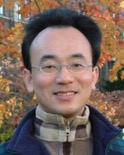 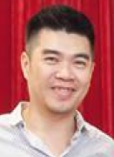 Min-Yuh Day
Chia-Chou Lee
Department of Information Management 
Tamkang University, Taiwan
myday@mail.tku.edu.tw
The 7th International Workshop on Mining and Analyzing Social Networks for Decision Support (MSNDS 2016)
MSNDS 2016, IEEE/ACM ASONAM 2016, San Francisco, CA, USA, August 18-21, 2016
[Speaker Notes: Min-Yuh Day and Chia-Chou Lee, "Deep Learning for Financial Sentiment Analysis on Finance News Providers", The 7th International Workshop on Mining and Analyzing Social Networks for Decision Support (MSNDS 2016), San Francisco, California, USA, Aug 18-21, 2016, in Proceedings of the 2016 IEEE/ACM International Conference on Advances in Social Networks Analysis and Mining (ASONAM 2016), San Francisco, California, USA, Aug 18-21, 2016.]
Outline
Introduction
System Architecture
Experimental Results and Discussion
Conclusion
100
Introduction
101
Financial Sentiment Analysis
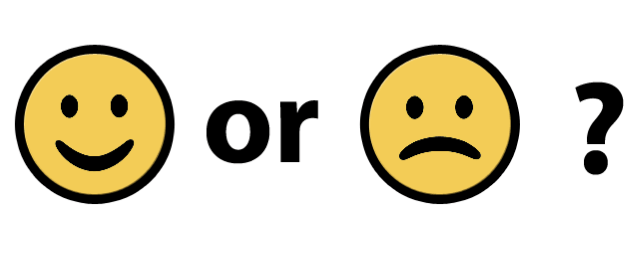 102
Motivation
Investors have always been interested in stock price forecasting. 
The rapid development of electronic media, the big data of financial news are released on different media every day.
103
Research Gap
Few research involved the discussion on whether using different media could affect forecasting results.
Financial sentiment analysis is an important research area of financial technology (FinTech).
104
Highlights
This research focuses on investigating the influence of using different financial resources to investment and how to improve the accuracy of forecasting through deep learning.
The experimental result shows various financial resources have significantly different effects to investors and their investments, while the accuracy of news categorization could be improved through deep learning.
105
The relationship between Events, News and Markets (price) through Information.
Event
News
Market (Price)
Information
106
Financial Sentiment Analysis
Machine Learning Approach
Financial
Sentiment Analysis
Lexicon-basedApproach
107
System Architecture
108
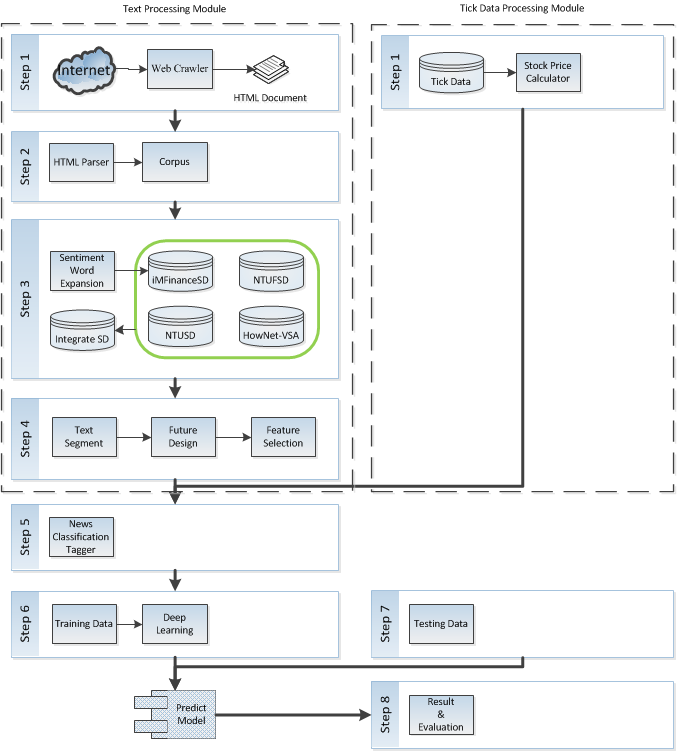 System Architecture
109
Finance News Data
AppleDaily
NowNews
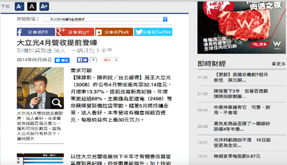 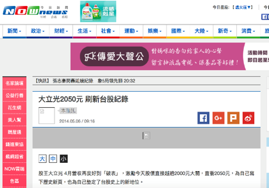 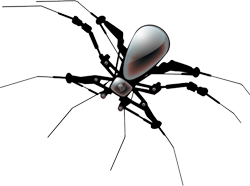 LTN
MoneyDJ
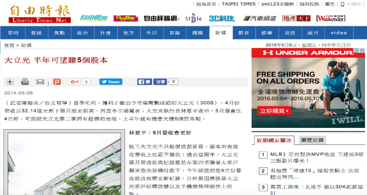 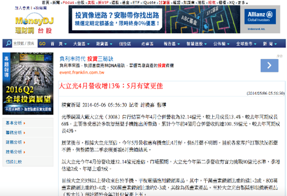 110
Feature used for financial sentiment analysis
111
Example of feature used for Financial Sentiment Analysis
D00001, 516, 185, 3, 8, -5, 0, 1, -1, 14, 8, 6, 3008, 2013-01-04
D00002, 534, 185, 4, 2, 2, 0, 0, 0, 13, 2, 11, 3008, 2013-01-07
D00003, 846, 296, 6, 9, -3, 0, 1, -1, 25, 15, 10, 3008, 2013-01-09
D00004, 1495, 489, 55, 19, 36, 3, 0, 3, 23, 16, 7, 3008, 2013-01-10
D00005, 872, 282, 3, 5, -2, 0, 0, 0, 12, 17, -5, 3008, 2013-01-14
D00006, 573, 183, 2, 5, -3, 0, 0, 0, 8, 9, -1, 3008, 2013-01-21
112
Deep Learning and Neural Network
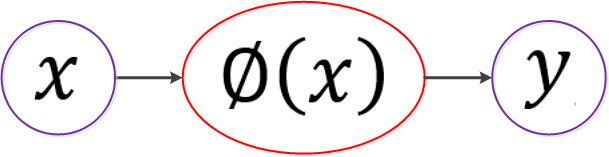 113
Deep Learning and Neural Networks
Input Layer
(X)
Hidden Layer
(H)
Output Layer
(Y)
X1
Y
X2
114
Deep Learning and Neural Networks
Input Layer
(X)
Hidden Layer
(H)
Output Layer
(Y)
115
Deep Learning and Neural Networks
Input Layer
(X)
Hidden Layers
(H)
Output Layer
(Y)
Deep Neural Networks
Deep Learning
116
Deep Neural Networks
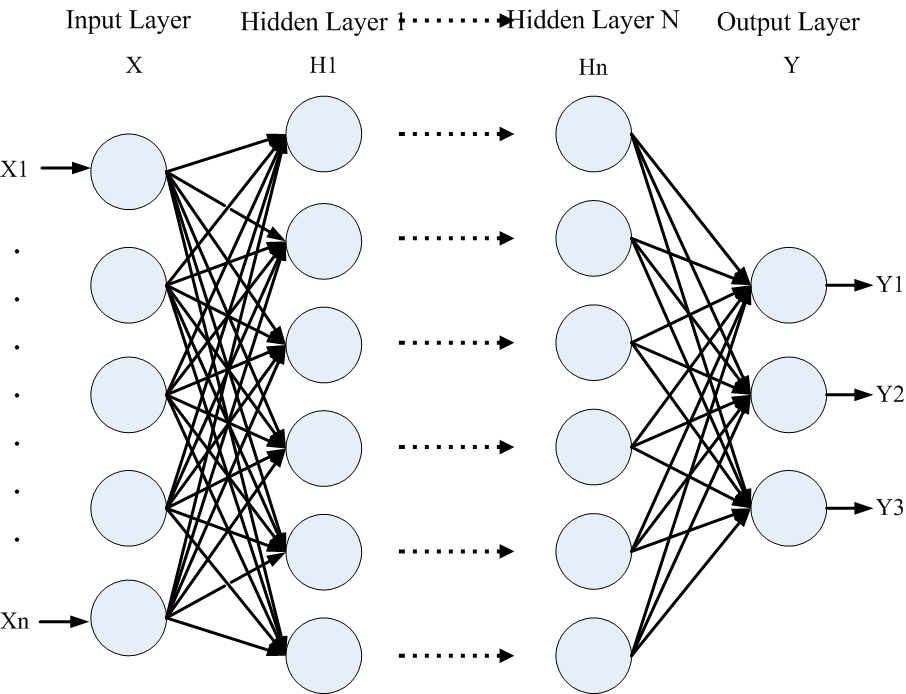 117
Construction flow chart of deep learning prediction model
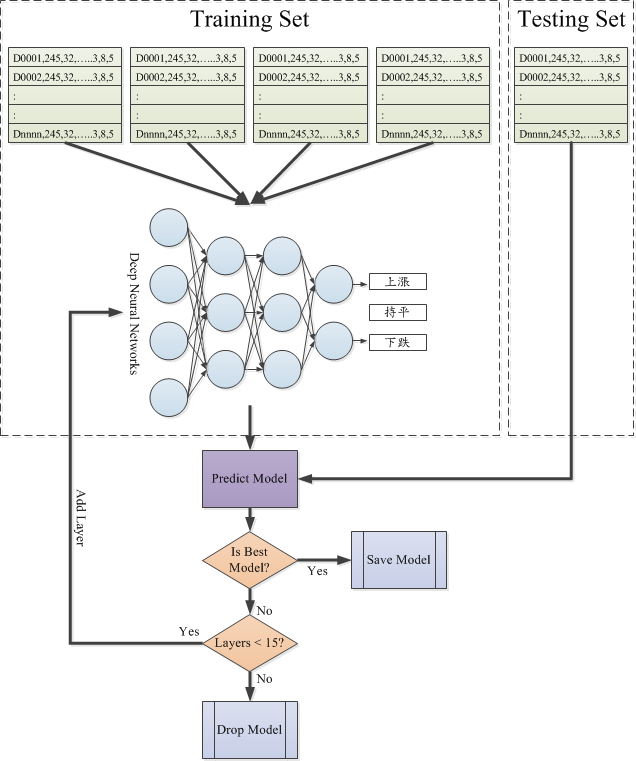 Rising
Falling
118
Comparison of editorial team and contents of news providers
119
Developing Finance Sentiment Dictionary
NTUSD
HowNet-VSA
NTUFSD
iMFinanceSD
120
Sample iMFinanceSD opinion words
121
Experimental Results and Discussion
122
Total news of each news providerfor Financial Sentiment Analysis (Text Data)
123
ROI of 5 days trading with Deep Learning predicting stock price trend
124
ROI of 20 days trading with Deep Learning predicting stock price trend
125
ROI of 60 days trading with Deep Learning predicting stock price trend
126
ROI of 5 days with Lexicon-based Trading
127
ROI of 20 days with Lexicon-based Trading
128
ROI of 60 days with Lexicon-based Trading
129
ROI Heatmap of Lexicon-base Trading
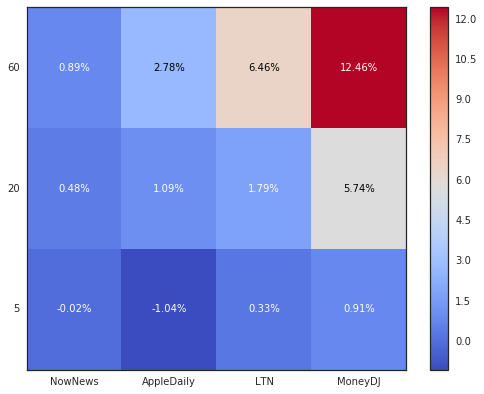 130
ROI Heatmap of Trading with Deep Learning Approach
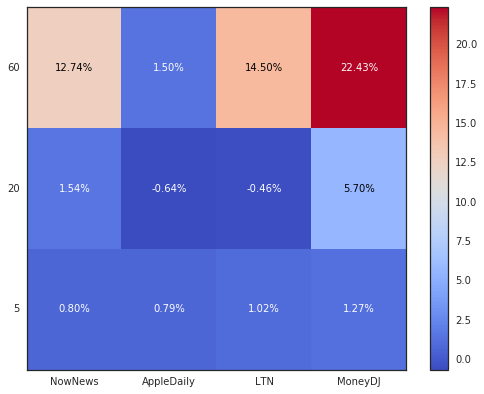 131
Comparison of ROI Heatmap from Various Finance News Media
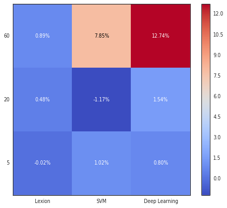 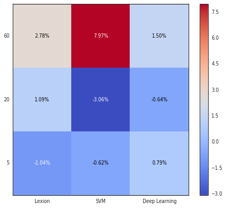 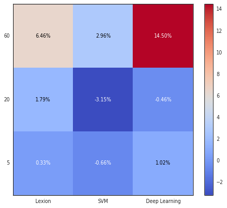 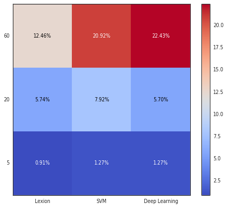 MoneyDJ
LTN
AppleDaily
NowNews
132
Conclusions
133
Findings
We proposed analytical methods with deep learning in financial news sources on the stock price trend forecasts.
The results showed that the source of financial news media for the exclusive domain of Finance and Economics, revealed its investment information representing a reference value.
134
Contributions
The different news media release financial news different from its reference value level messages containing investment, as investors choose finance message referenced sources. 
The prediction accuracy will be improved via a prediction model of the deep learning.
135
Managerial Implications
Different news media with their own characteristics and specializations. 
The values of the financial information may be different due to the following reasons: 
Company’s business principles.
Edition team’s specializations and their knowledge of industry.
Journalist’s habits and preferences in wording.
Sensitivity of financial market trends of the Media.
136
Tamkang University
Q&A
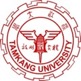 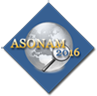 Deep Learning for Financial Sentiment Analysis on Finance News Providers
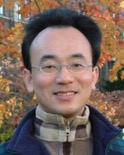 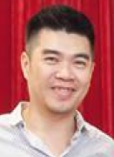 Chia-Chou Lee
Min-Yuh Day
Department of Information Management 
Tamkang University, Taiwan
myday@mail.tku.edu.tw
The 7th International Workshop on Mining and Analyzing Social Networks for Decision Support (MSNDS 2016)
MSNDS 2016, IEEE/ACM ASONAM 2016, San Francisco, CA, USA, August 18-21, 2016
Summary
FinTech
Robo-Advisors
Financial Sentiment Analysis
138
References
Susanne Chishti and Janos Barberis (2016), “The FINTECH Book: The Financial Technology Handbook for Investors, Entrepreneurs and Visionaries”, Wiley.
Paolo Sironi (2016), “FinTech Innovation: From Robo-Advisors to Goal Based Investing and Gamification”, Wiley.
Musto, C., Semeraro, G., Lops, P., de Gemmis, M., & Lekkas, G. (2015). Personalized finance advisory through case-based recommender systems and diversification strategies. Decision Support Systems, 77, 100-111.
Rubino, J. (2016). My Favorite Robot. CFA Institute Magazine, 27(3), 43-46.
Min-Yuh Day and Chia-Chou Lee (2016), "Deep Learning for Financial Sentiment Analysis on Finance News Providers", The 7th International Workshop on Mining and Analyzing Social Networks for Decision Support (MSNDS 2016), San Francisco, California, USA, Aug 18-21, 2016, in Proceedings of the 2016 IEEE/ACM International Conference on Advances in Social Networks Analysis and Mining (ASONAM 2016), San Francisco, California, USA, Aug 18-21, 2016.
139